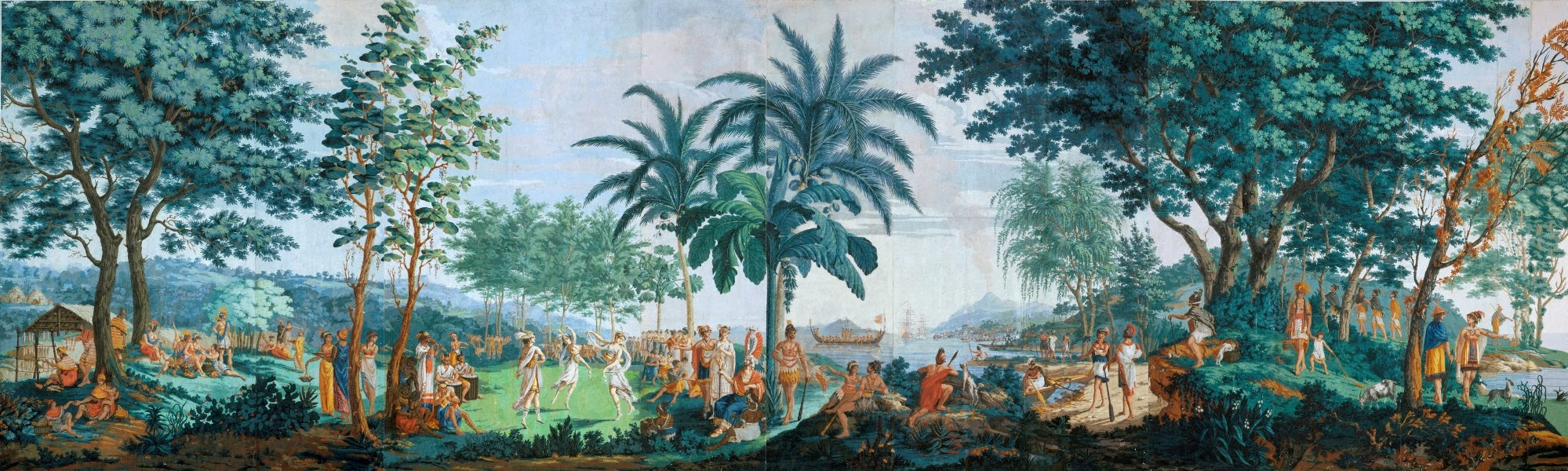 Joseph Dufour (French 1757-1827) and Jean-Gabriel Charvet (French, 1750-1829), Les Sauvages de la Mer Pacifique, 1804-5, wallpaper: woodcut, gouache on canvas
(right) Kehinde Wiley, Napoleon Leading the Army over the Alps, 2005, oil on canvas, 9 ft square(left) Jacques-Louis David, Bonaparte Crossing the St. Bernard Pass, 1800-1, Oil on canvas, 8 x 7 ft.
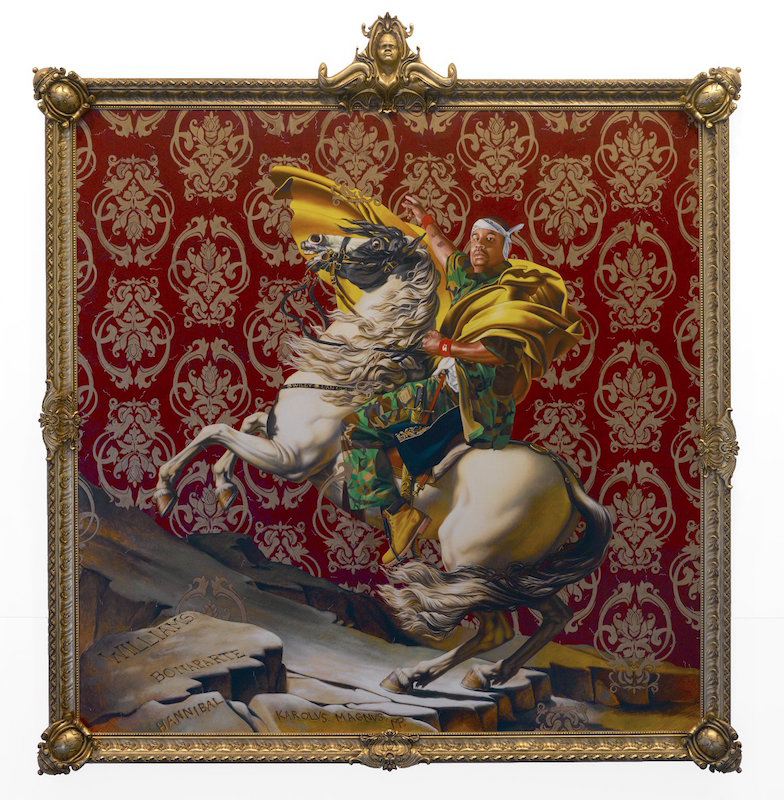 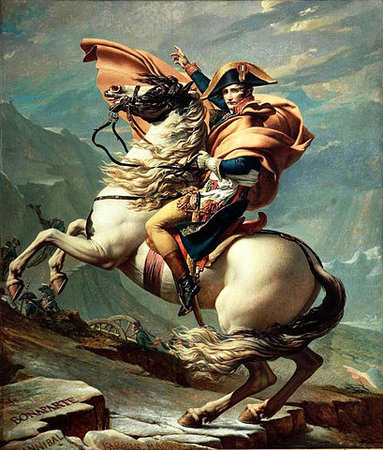 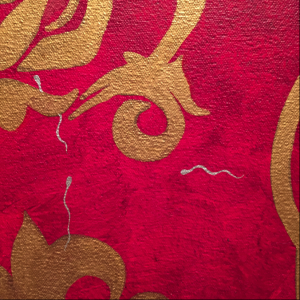 Detail of Wiley portrait
showing sperm.
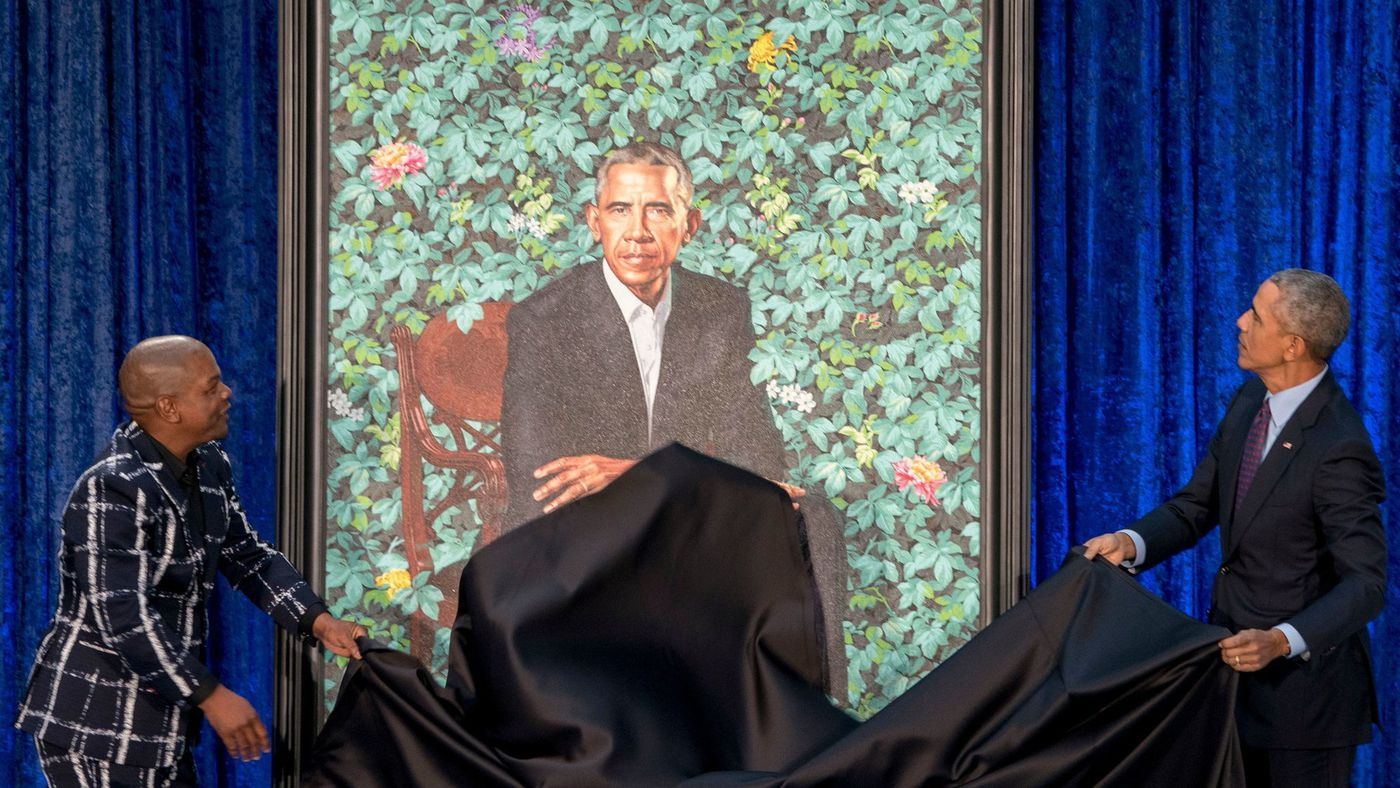 Unveiling of official portrait of President Obama by artist Kehinde Wiley, February, 2018, in the National Portrait Gallery, Washington, D.C.
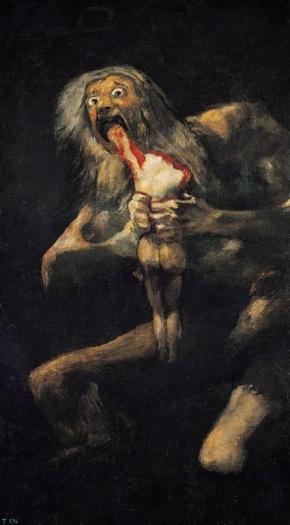 Romanticism and the Age of Revolution Late 18th to Mid-19th Century Europe
“Man is born free, but is everywhere in chains!” 
 				Jean-Jacques Rousseau
					The Social Contract, 1762
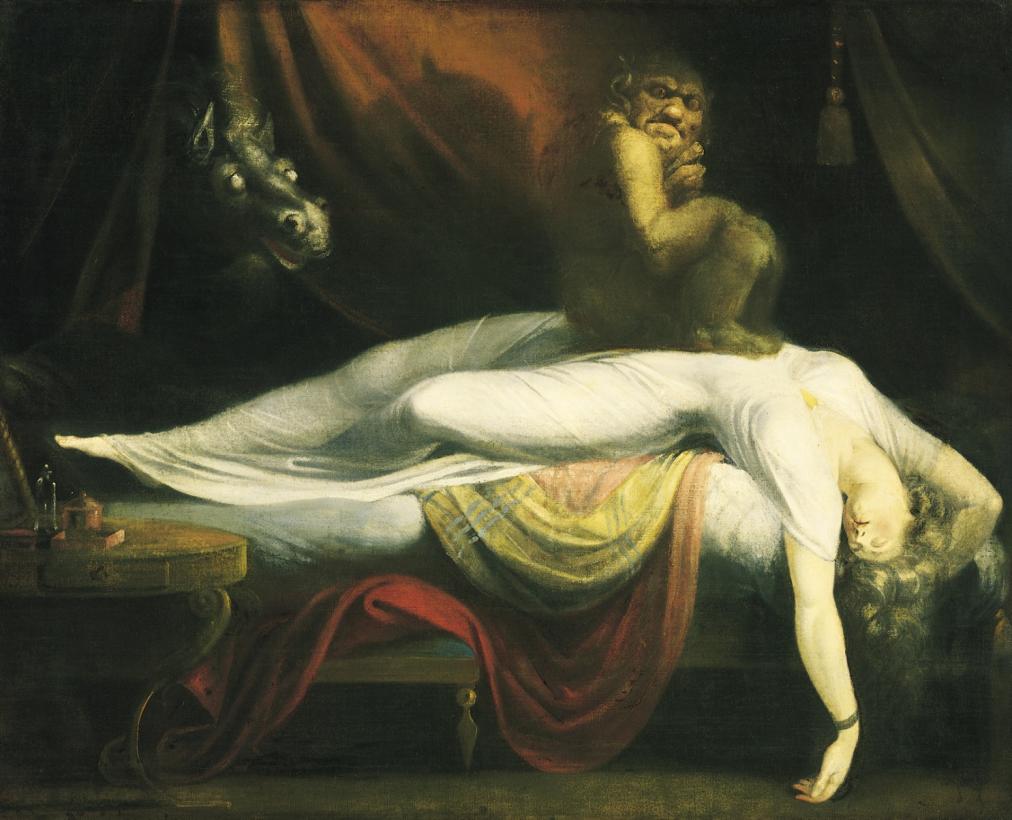 HENRY FUSELI (1741-1825, Swiss-British) The Nightmare, 1781. Oil on canvas, 3’4” x 4’2”. Fuseli is an early and major figure of the Romantic movement. Horror, fantasy, imagination, desire, and the subconscious – elements of the irrational or non-rational – all fascinated him.
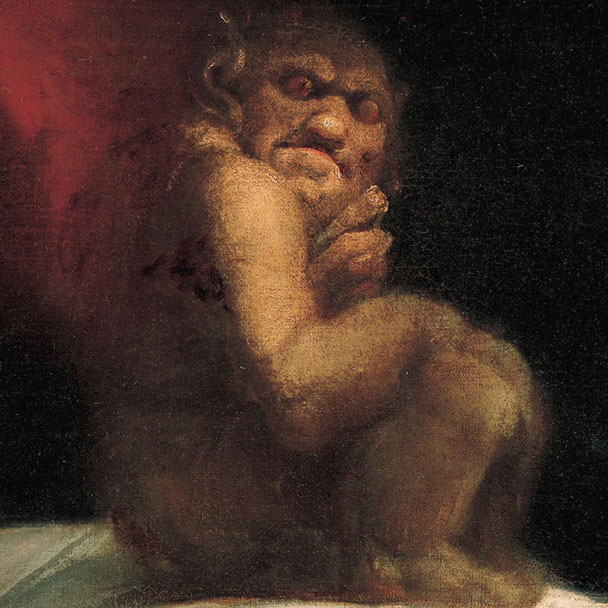 THE ‘MARE’ (detail from The Nightmare) from European mythology but can also allude to late 18th century ideas about ‘savages’ and half human simians. His features have been taken as resembling Fuseli’s. ‘Mare’ are spirits who visit in the night, causing bad dreams – some are said to assault women in their sleep.
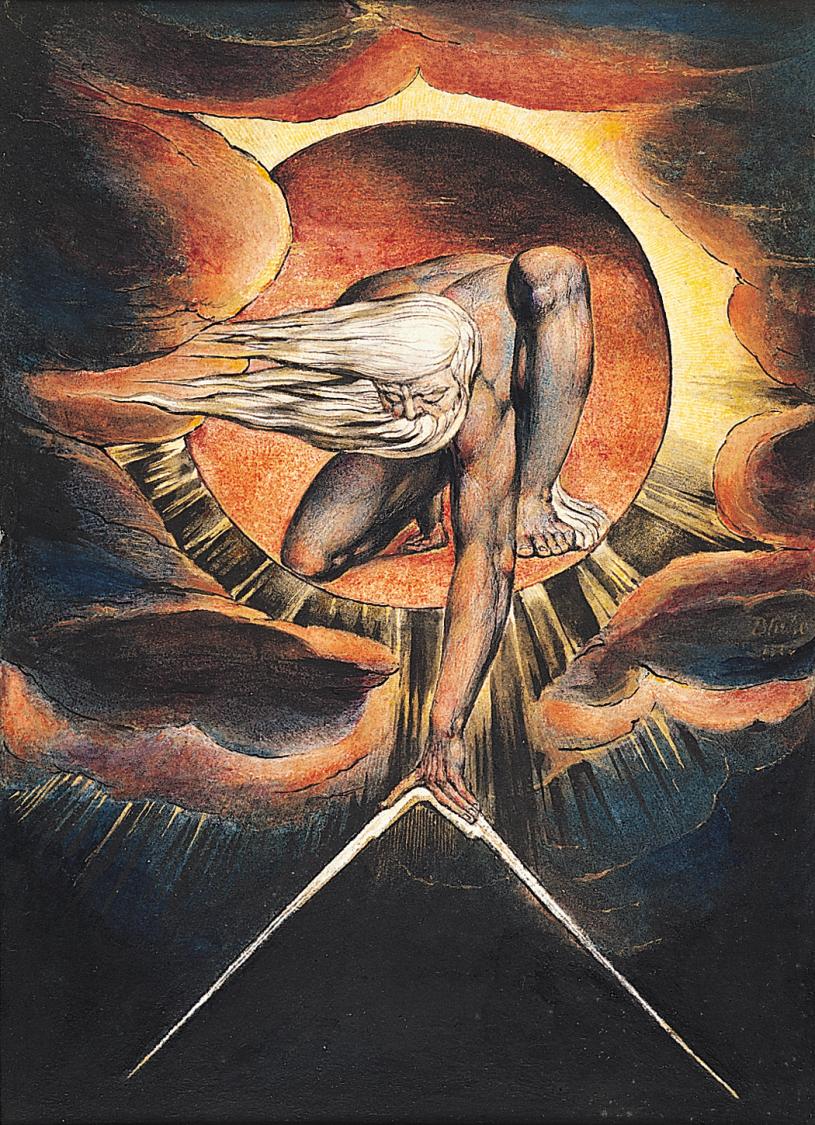 “When he set a compass
Upon the face of the deep”
	Proverbs 8:27 
	Old Testament
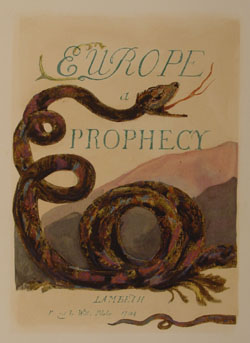 (right) WILLIAM BLAKE, Ancient of Days, frontispiece of Europe: A Prophecy, 1794. Metal relief etching, hand colored, approx. 9 1/2” x 6 3/4”Neoclassical and Romantic
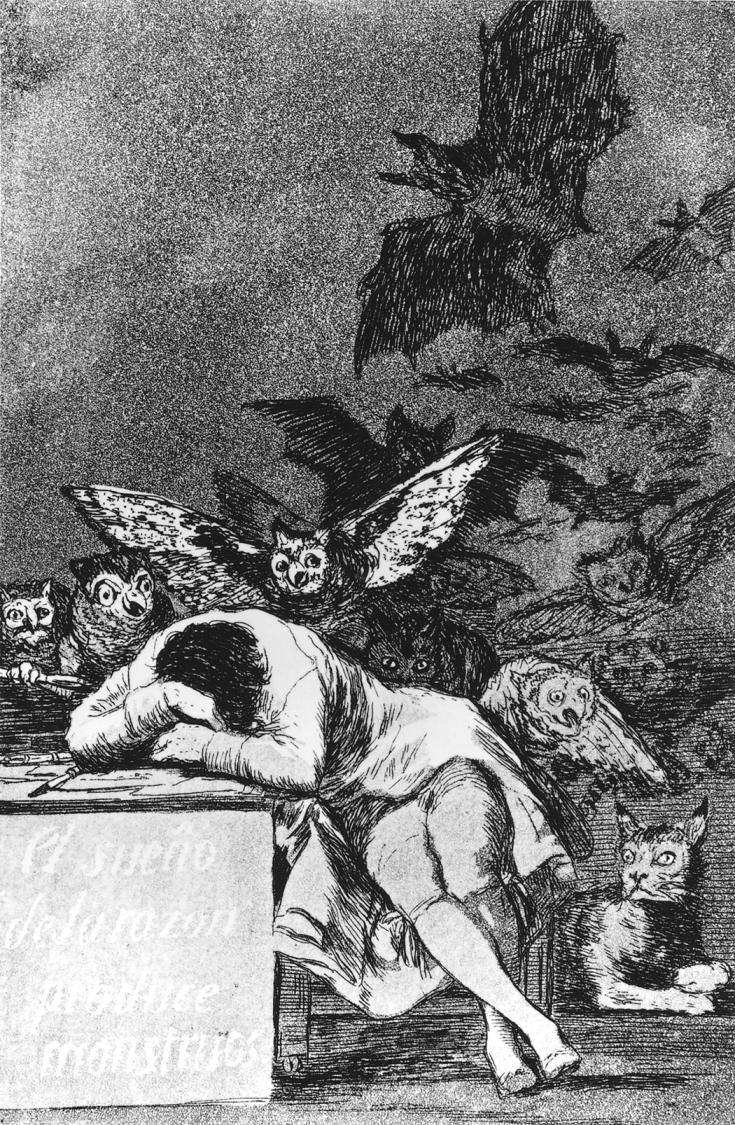 FRANCISCO GOYA (Spanish, 1746-1828), The Sleep of Reason Produces Monsters, from Los Caprichos, ca. 1798. Etching and aquatint, 8 1/2” x 6”. Metropolitan Museum of Art, New York.  Owls are symbols of folly; bats are symbols of ignorance.  The lynx, according to Spanish folklore, could see through darkness and immediately tell truth from error, a surrogate for the (impossible) role of the modern artist.
Spanish War of Independence against French occupation, 1808-1814  First “Guerrilla” (little war)
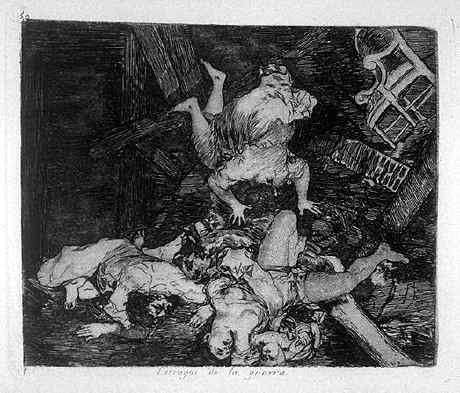 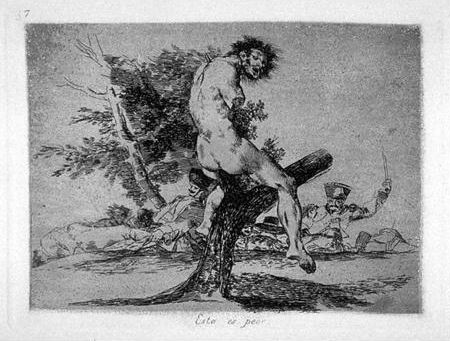 FRANCISCO GOYA, (left) This is Worse, # 37; (right) Ravages of War, #40, from The Disasters of War series of 82 prints, etching, aquatint, and drypoint, 1810-20(left) French execution, mutilated Spanish man impaled on a tree; (right) women raped and murdered. The Spanish guerrillas also practiced atrocities against the French occupiers.
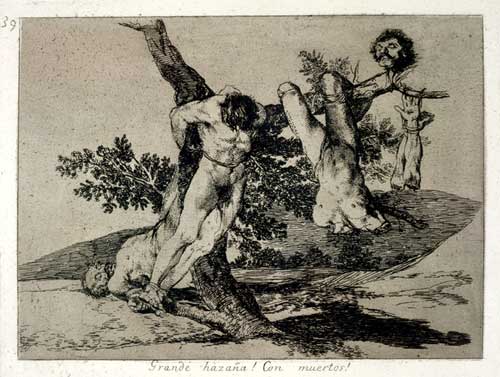 Francisco GOYA, Disasters of War: Scarred for Life, 1810-20
To see all 80 prints in the series: http://commons.wikimedia.org/wiki/Los_desastres_de_la_guerra
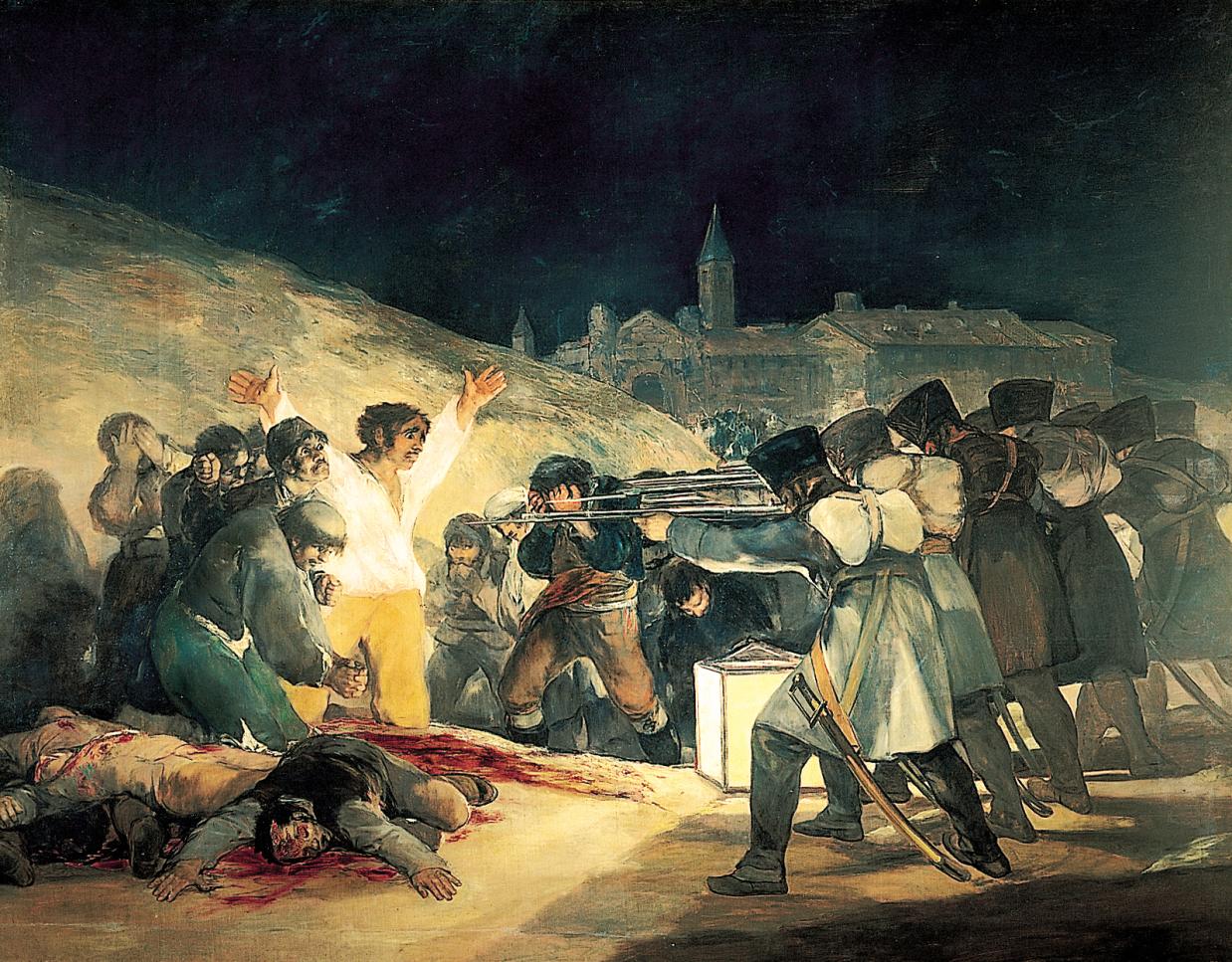 FRANCISCO GOYA, The Third of May 1808, 1814 (commissioned by Ferdinand VII), oil on canvas, approx. 8’ 8” x 11’ 3”. Museo del Prado, Madrid.  Note the Franciscan priest about to be executed.
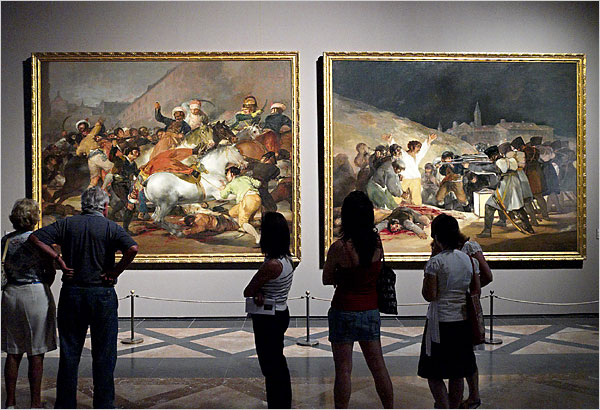 The Prado museum, Madrid, Spain - 2008 Goya exhibition with The Second of May, 1808 (left) and The Third of May, 1808 (right), both painted in 1814
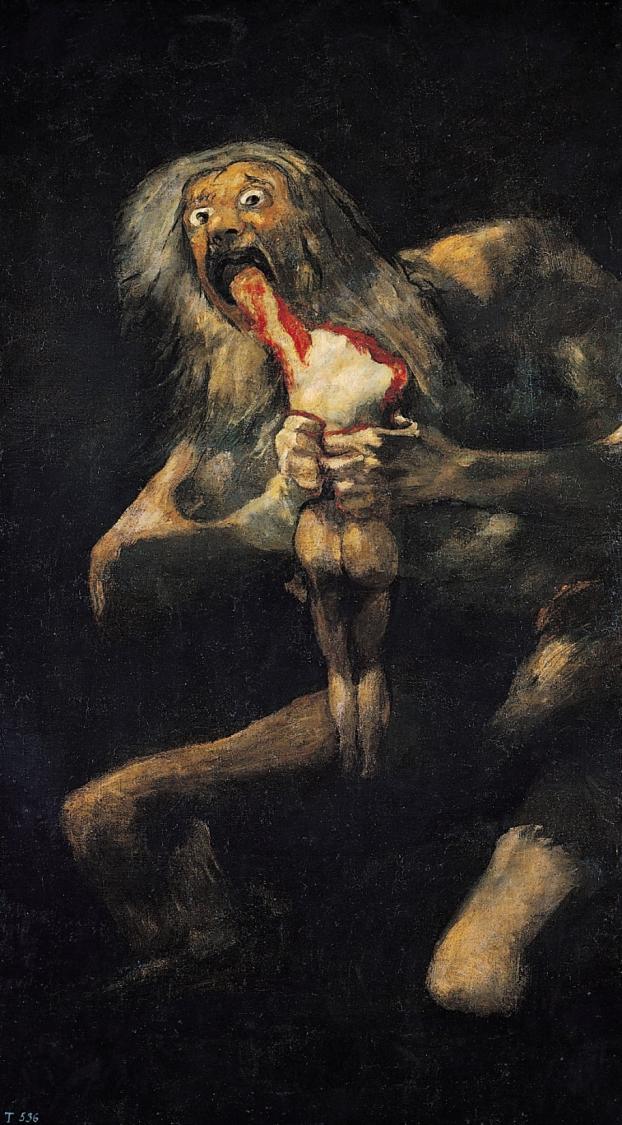 FRANCISCO GOYA, Saturn Devouring One of His Children, 1819–1823. Detail of a detached fresco on canvas, full size approx. 4’ 9” x 2’ 8”. Museo del Prado, Madrid. The horrors of both “reason” and “unreason.”  Monstrous side of humanity.This painting is one of 14 in a series known as the Black Paintings , which “decorated” Goya’s home.
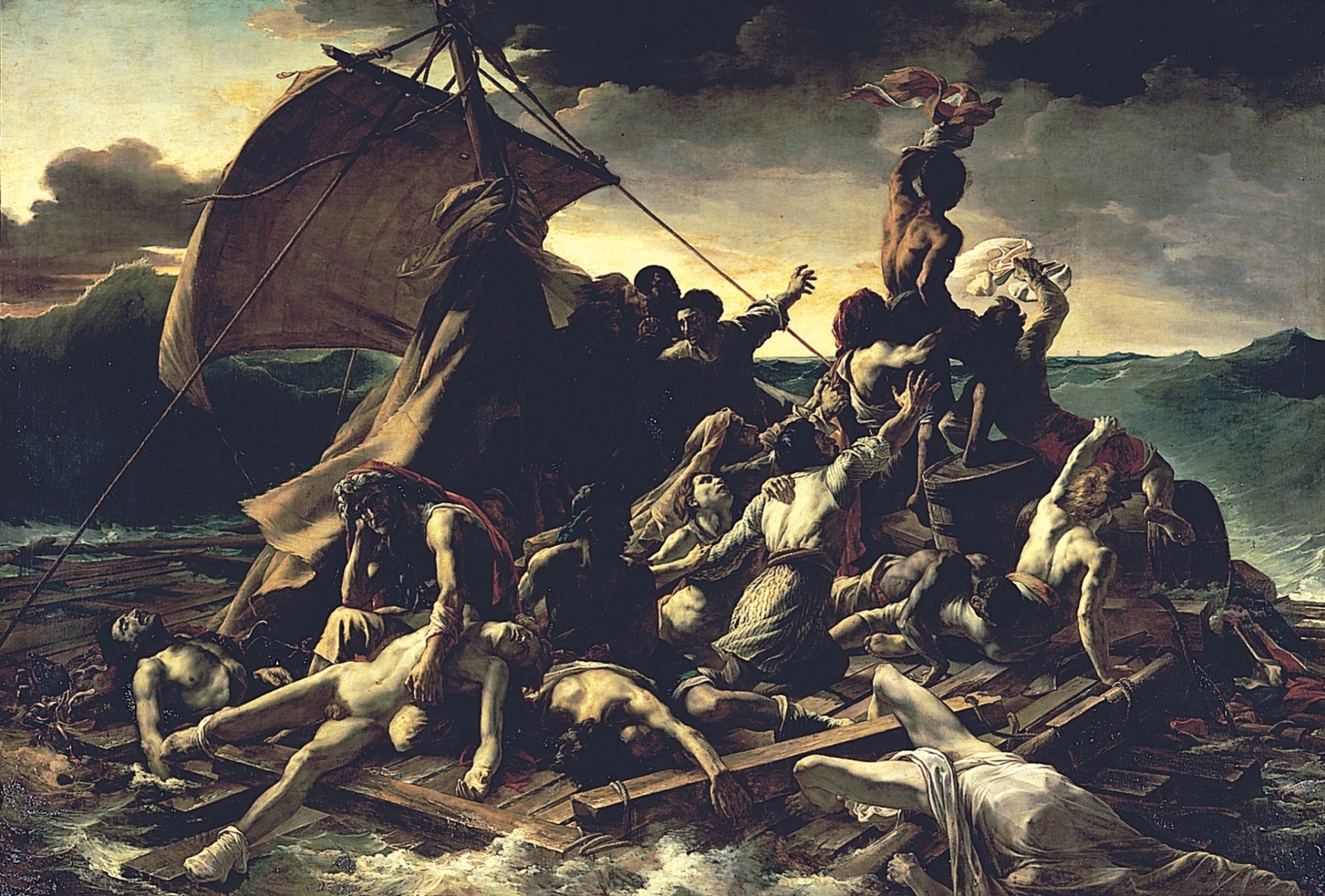 THÉODORE GÉRICAULT (French romantic painter, 1791-1824: 33 years) Raft of the Medusa, 1818–1819. Oil on canvas, approx. 16’ x 23’. Louvre, Paris. Note baroque lighting and theatricality.
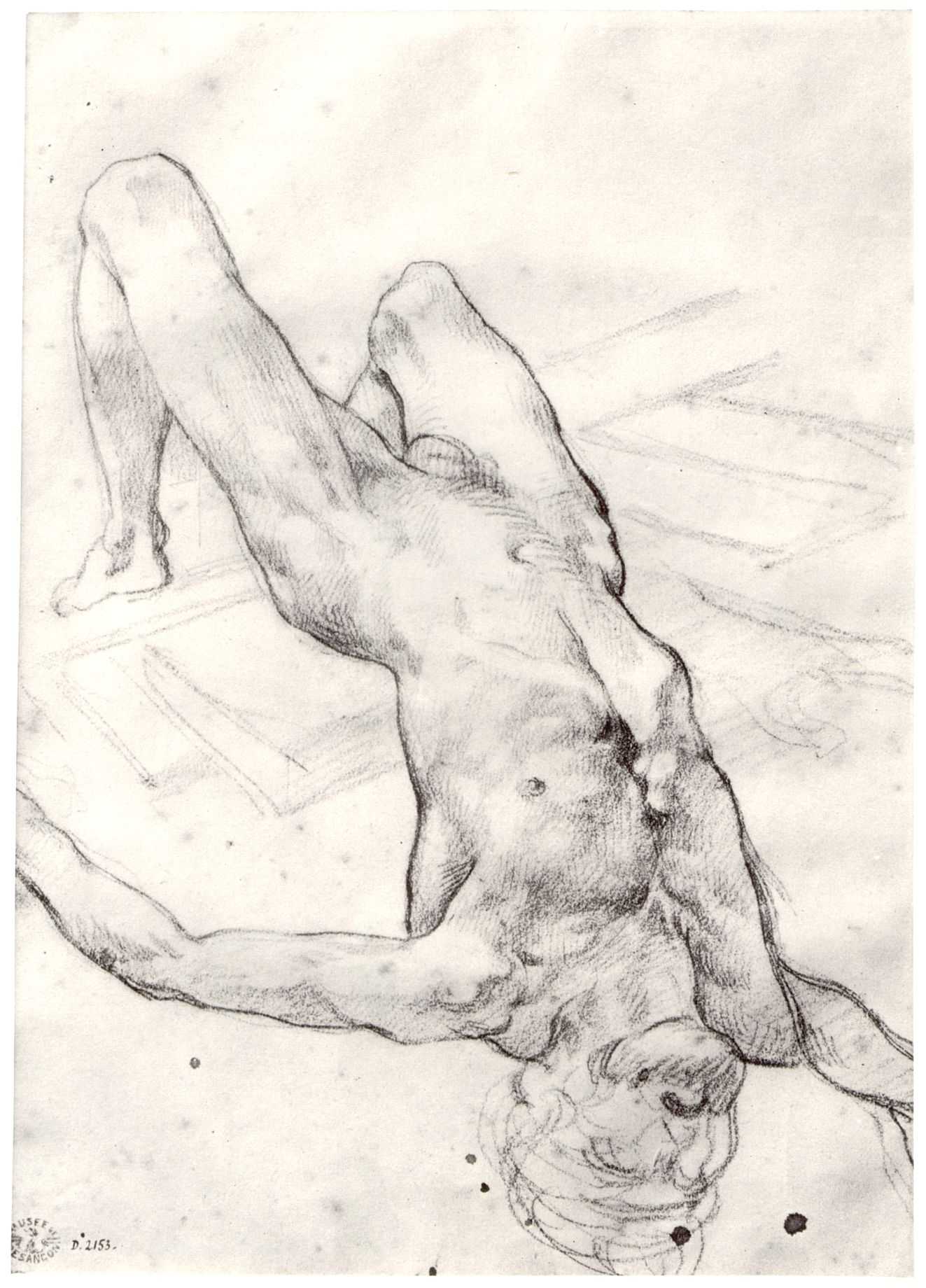 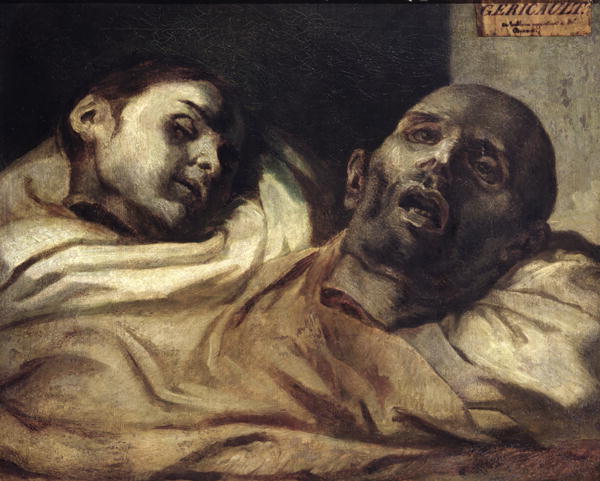 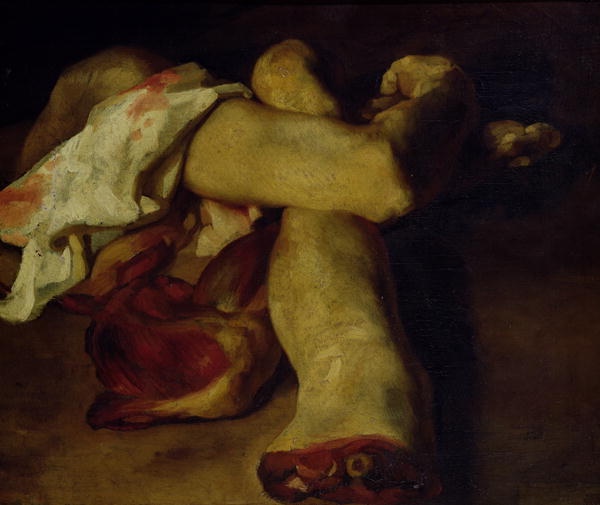 Three of many preparatory studies Gericault made for The Raft of the Medusa
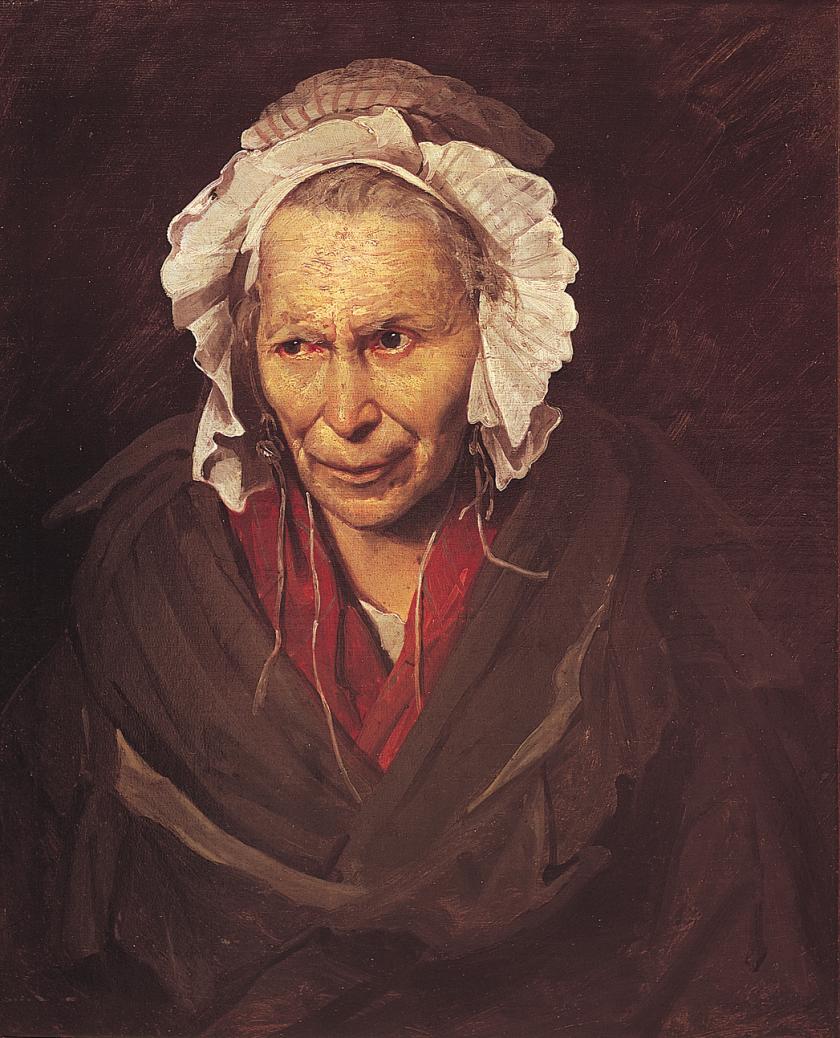 THÉODORE GÉRICAULT, Insane Woman (Envy), 1822–1823. Oil on canvas, approx. 2’ 4” x 1’ 9”. Musée des Beaux-Arts, Lyon.
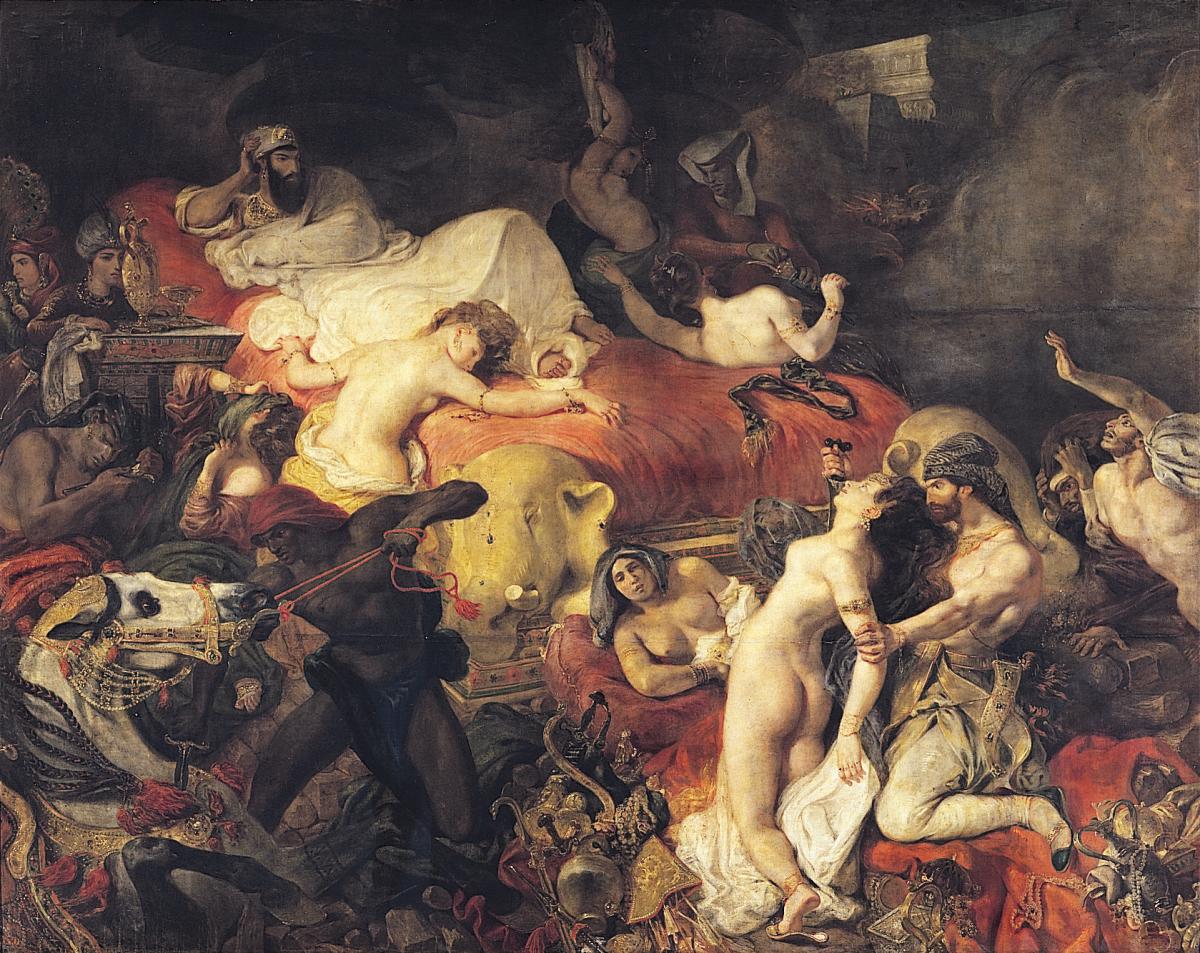 EUGÈNE DELACROIX (French Romantic Painter, 1798-1863). Death of Sardanapalus, 1826. Oil on canvas, approx. 12’ 1” x 16’ 3”. Louvre, Paris.  Romanticism, Orientalism.  Inspired by the poem of the same name by Lord Byron
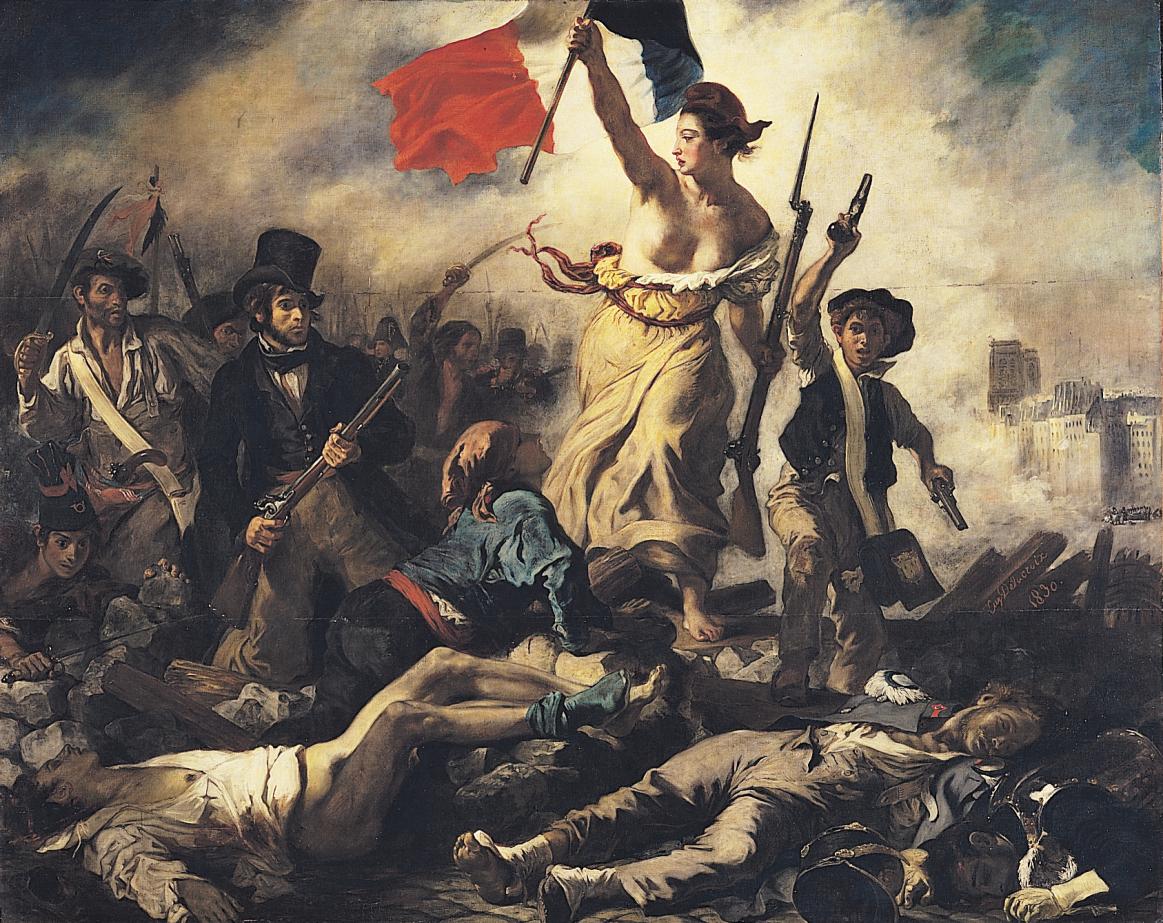 EUGÈNE DELACROIX, Liberty Leading the People, 1830. Oil on canvas, approx. 8’ 6” x 10’ 8”. Louvre, Paris.   Commemorates the French Revolution of 1830
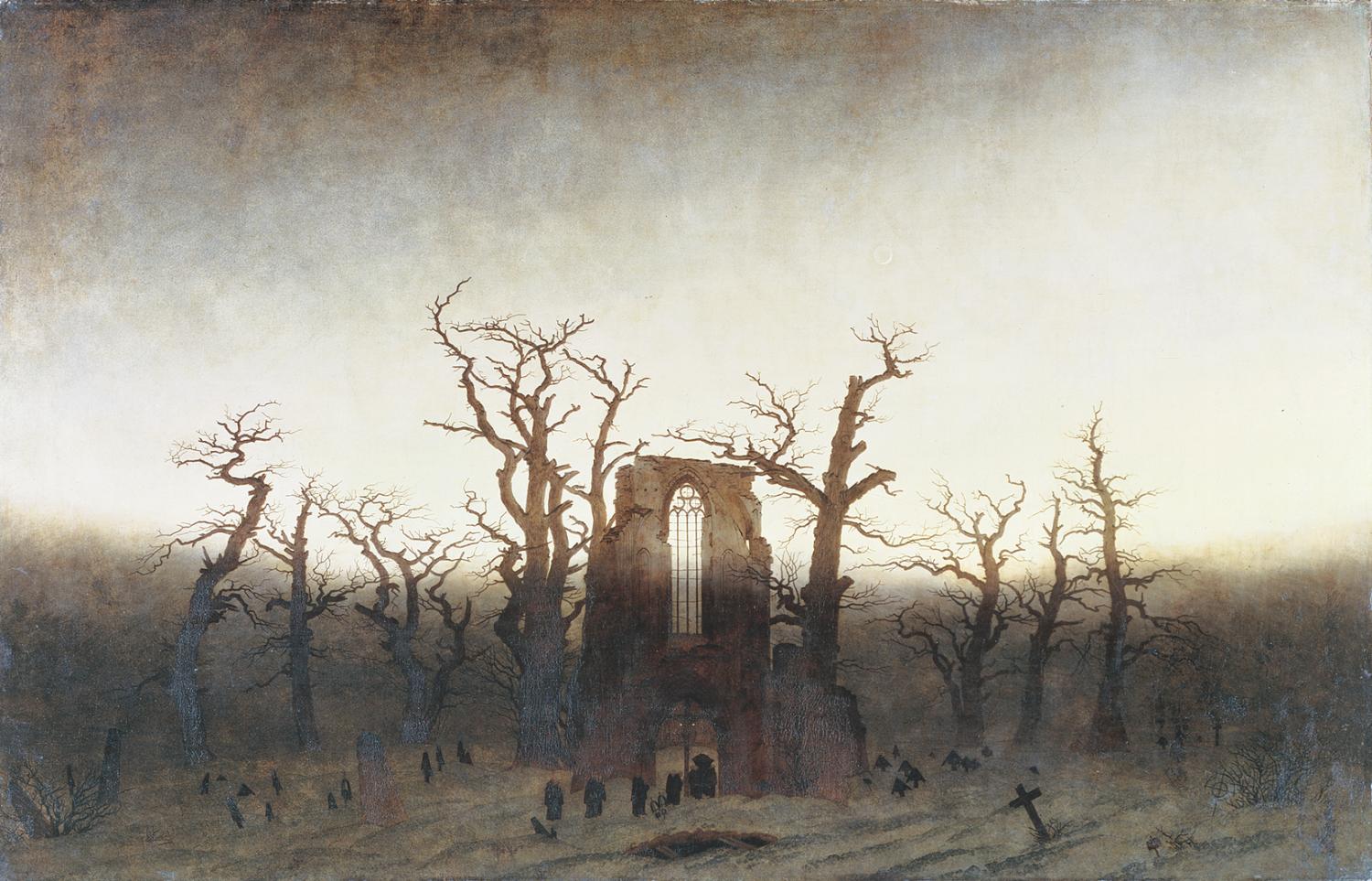 CASPAR DAVID FRIEDRICH (German Romantic painter, 1774-1840),  Abbey in the Oak Forest, 1810. Oil on canvas, 3' 7 1/2" X 5'  7 1/4". Staatliche Museen, Berlin.   Nature as “the living garment of God.” (Goethe)
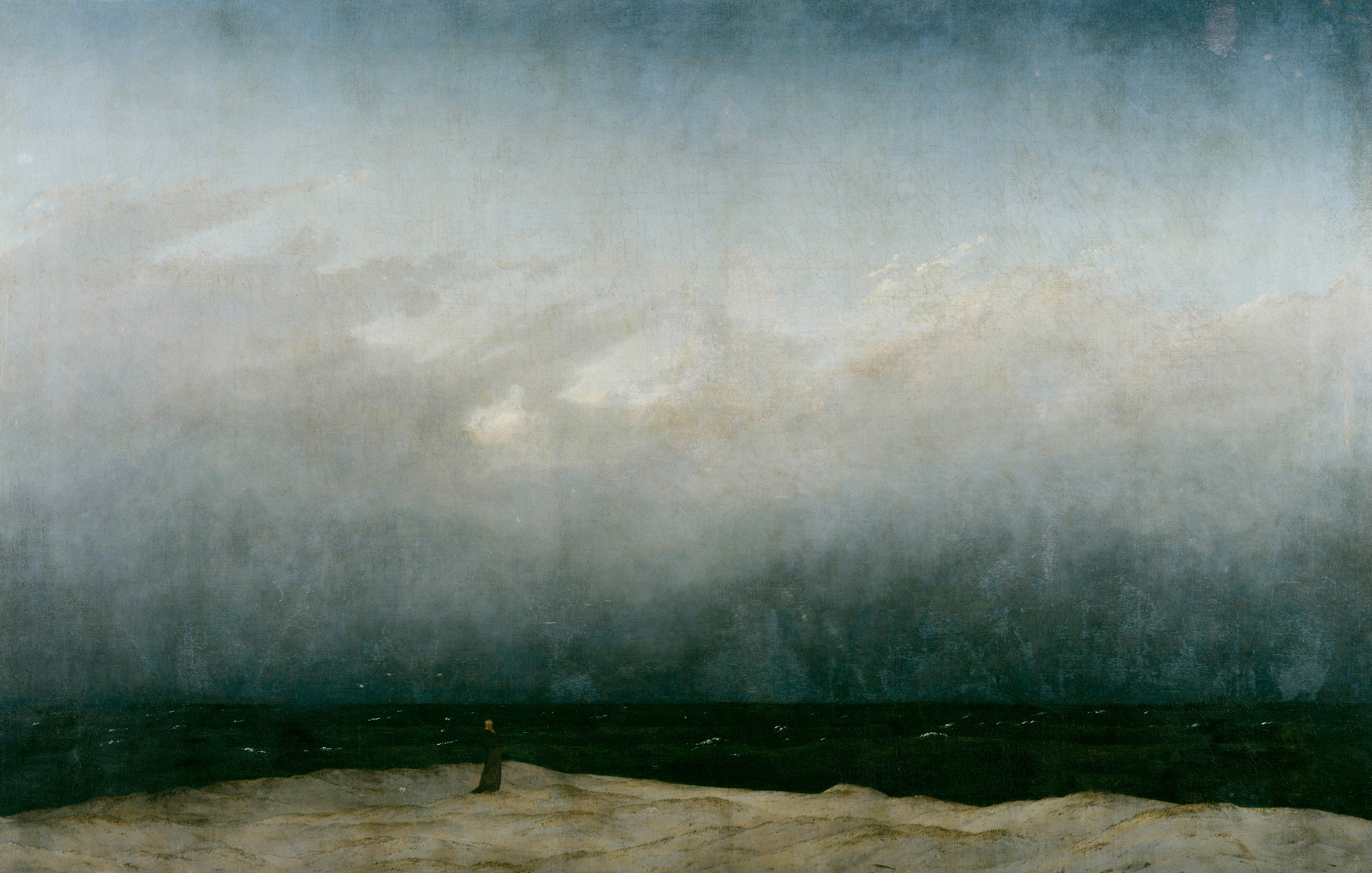 CASPAR DAVID FRIEDRICH, Monk by the Sea, 1808-1810, oil on canvas, 43 in × 67.5 in The Romantic Sublime landscape: beauty + fear. The yearning of the human spirit for spiritual meaning symbolically reflected in the landscape.
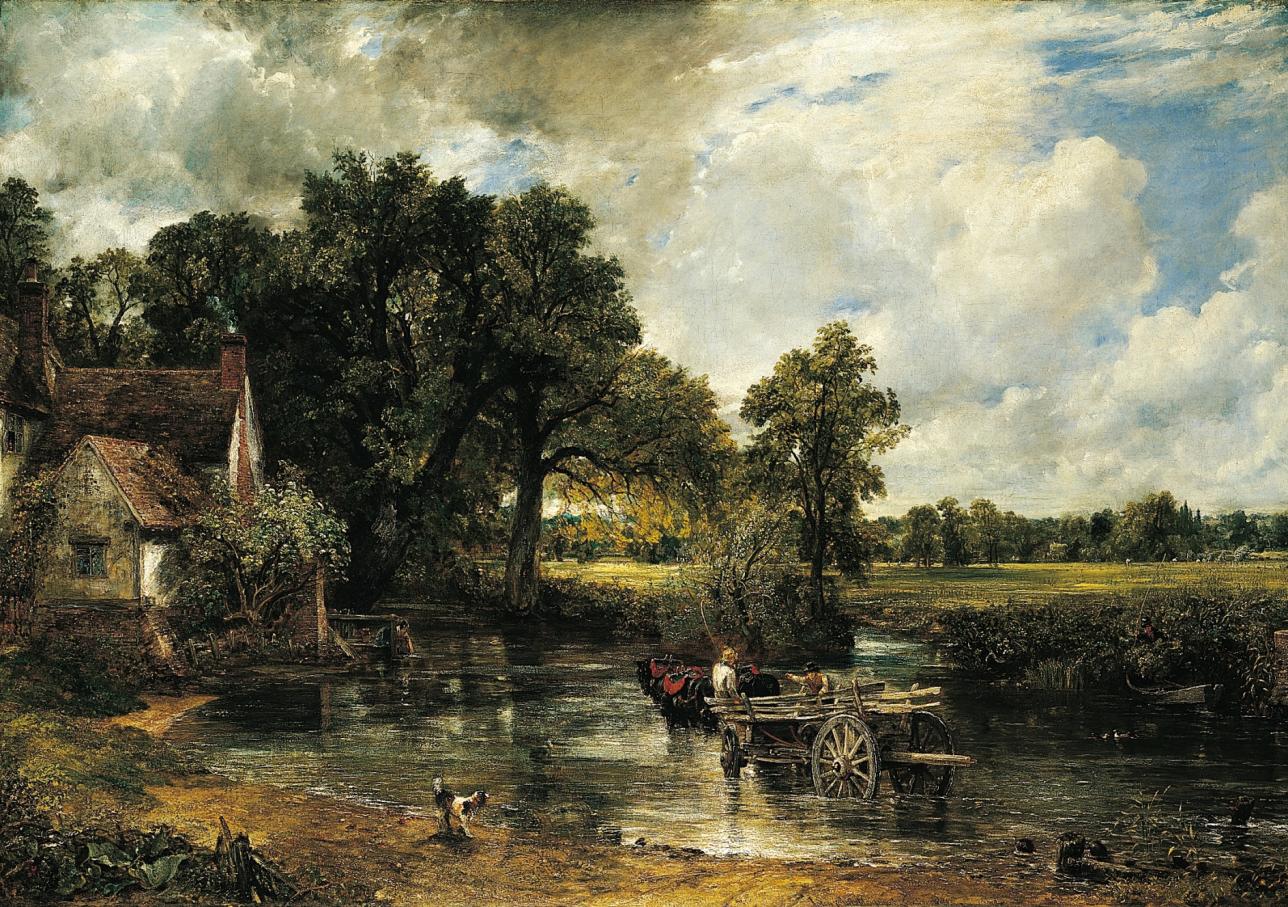 JOHN CONSTABLE (English, 1776-1837) The Haywain, 1821. Oil on canvas, 4’ 3” x 6’ 2”. National Gallery, London.  Nostalgia for the countryside of the artist’s childhood. Response to the effect of Industrial Revolution on rural England.
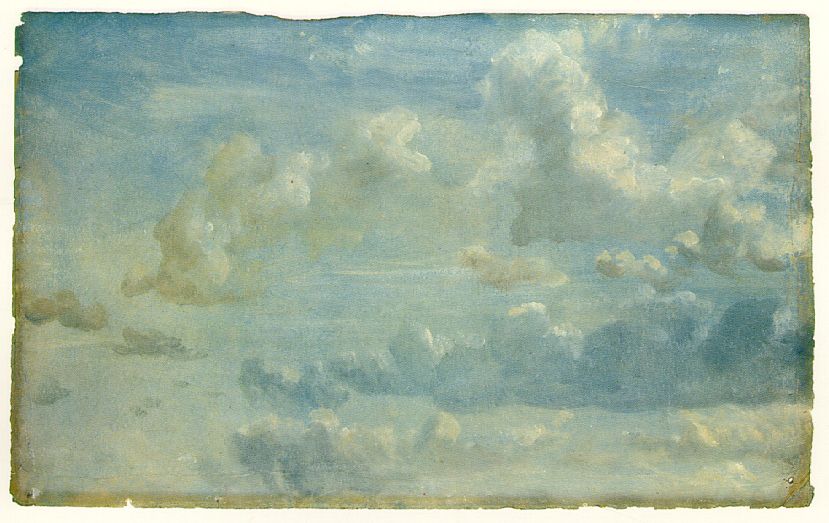 One of many cloud studies by Constable
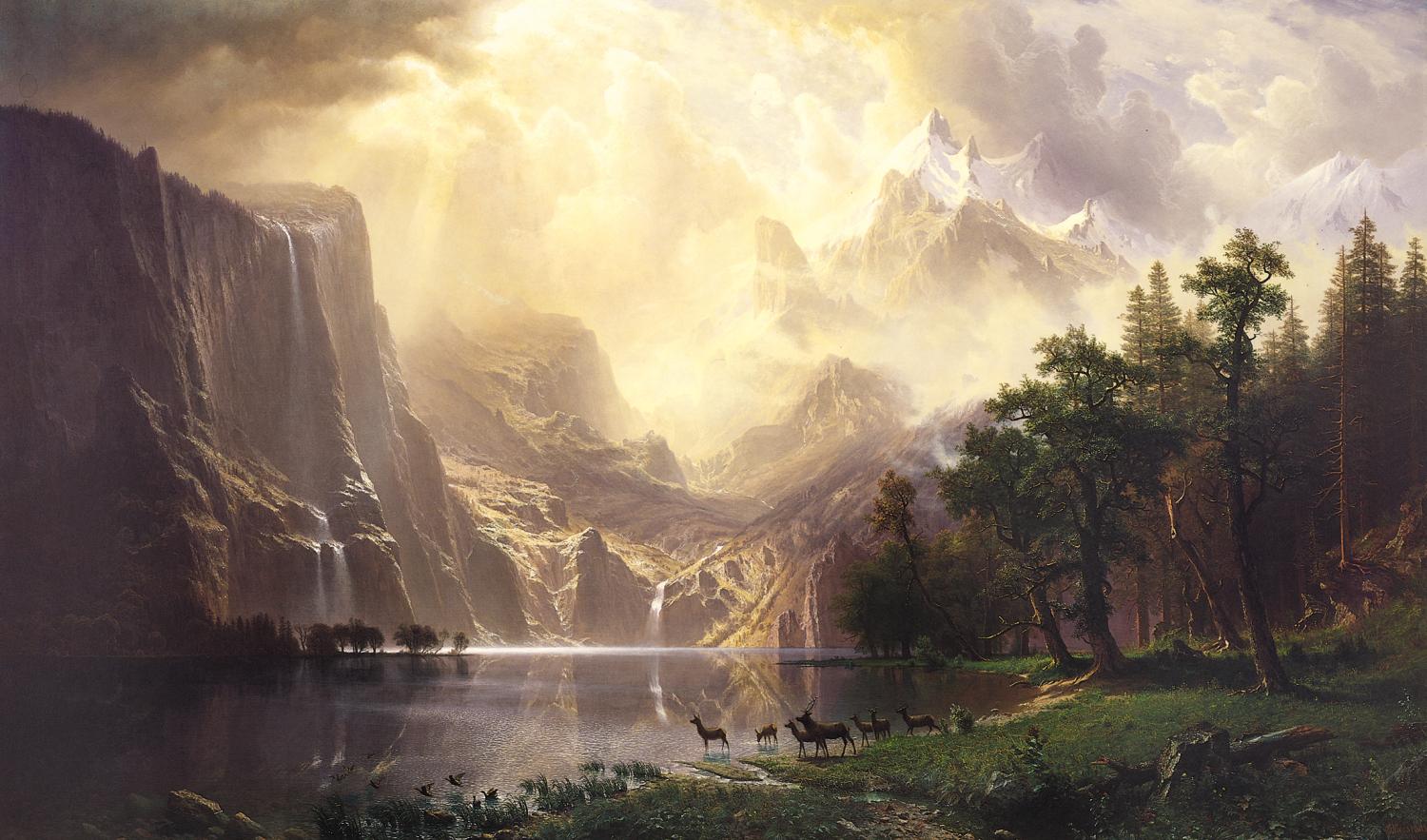 ALBERT BIERSTADT (German-American, 1830-1902), Among the Sierra Nevada Mountains, California, 1868. Oil on canvas, 6’ x 10’. National Museum of American Art, Smithsonian Institution, Washington.   Propaganda for Manifest Destiny
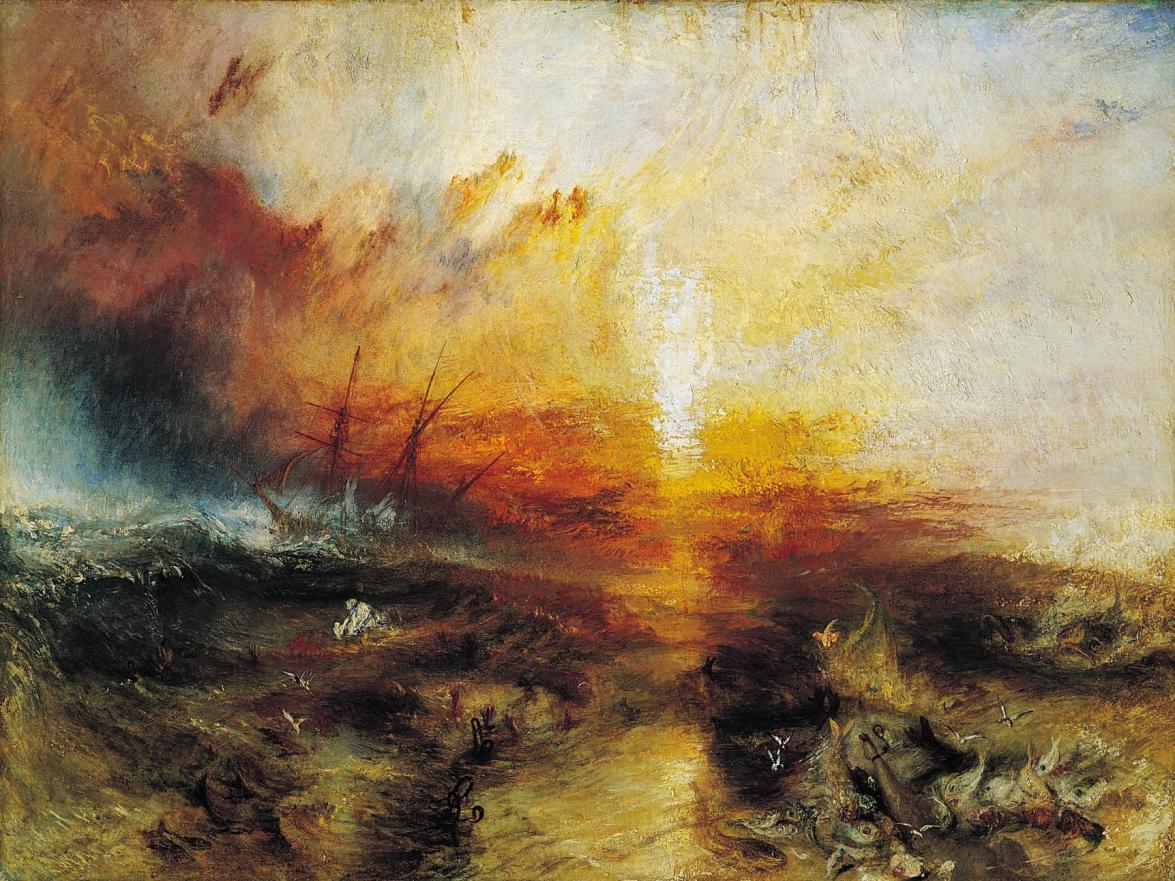 JOSEPH MALLORD WILLIAM TURNER (English, 1775-1851), The Slave Ship (Slavers Throwing Overboard the Dead and Dying, Typhoon Coming On), 1840. Oil on canvas, 2’ 12” x 4’ 5/16”. Museum of Fine Arts, Boston
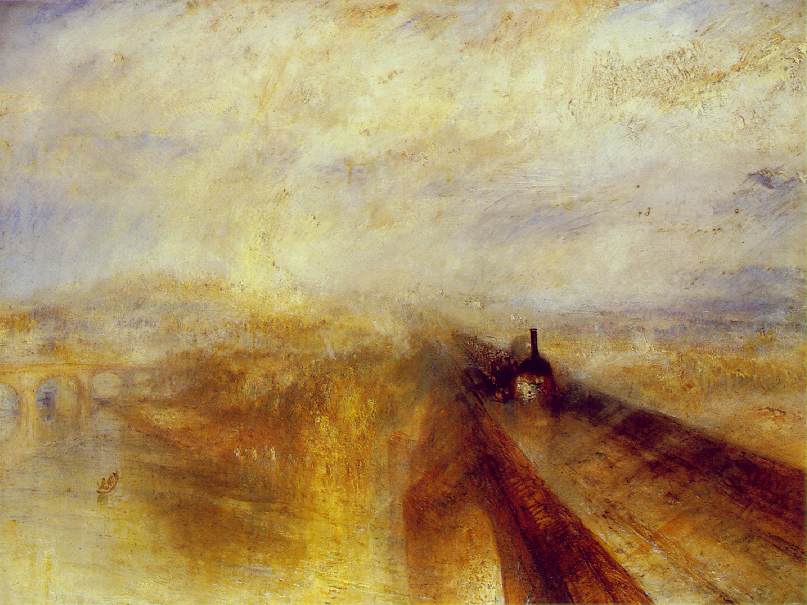 Joseph Mallord William Turner, Rain, Steam, and Speed: The Great Western Railway, oil on canvas, 1844
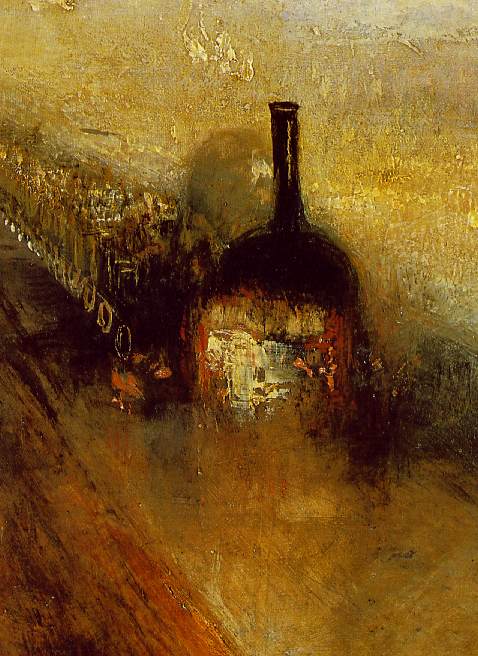 Turner, detail of the locomotive from Rain, Steam and Speed: The Great Northern Railroad
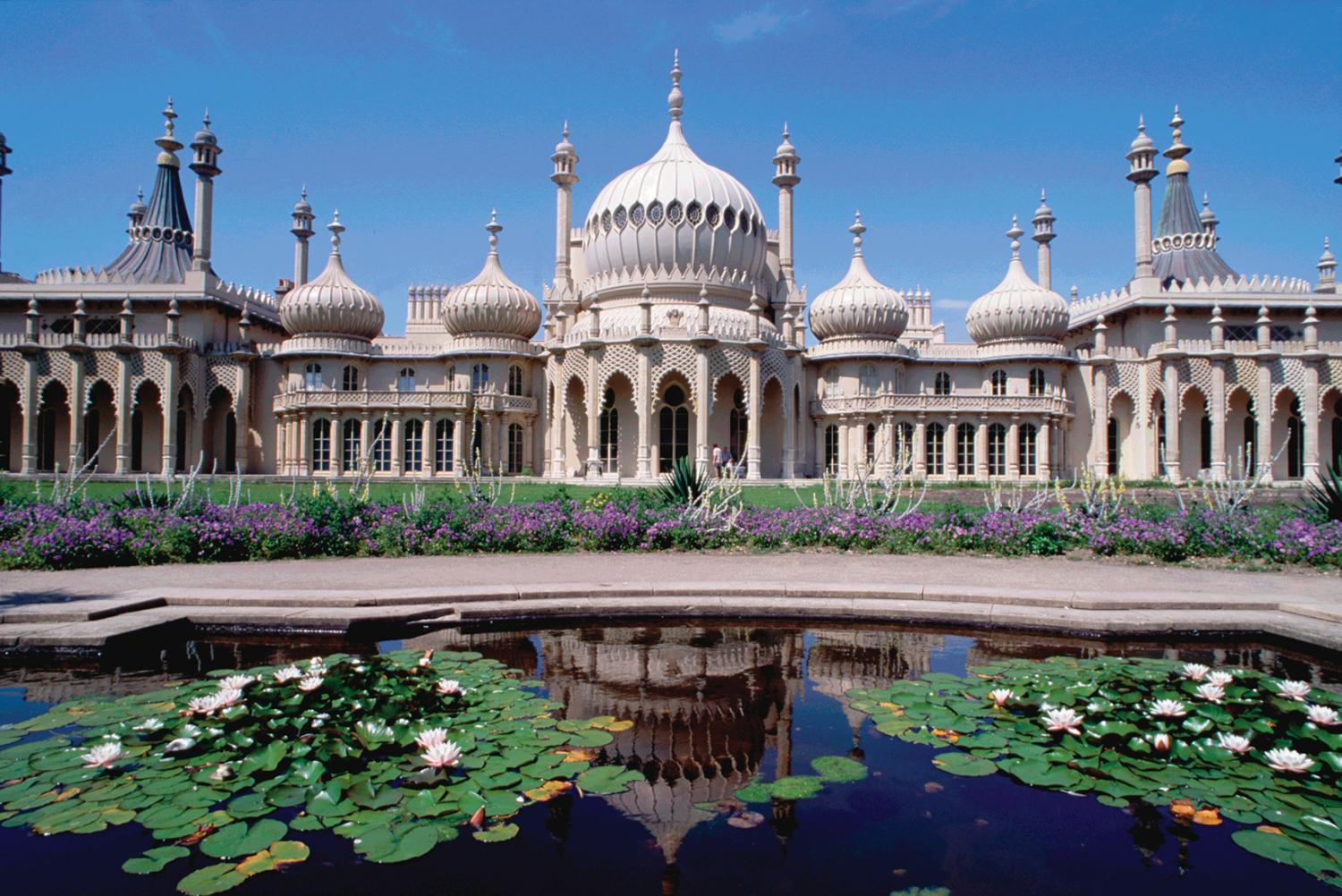 JOHN NASH (English, 1752-1835), Royal Pavilion, Brighton, England, 1815–1818. Romanticism, Imperialism, Orientalism, Eclecticism
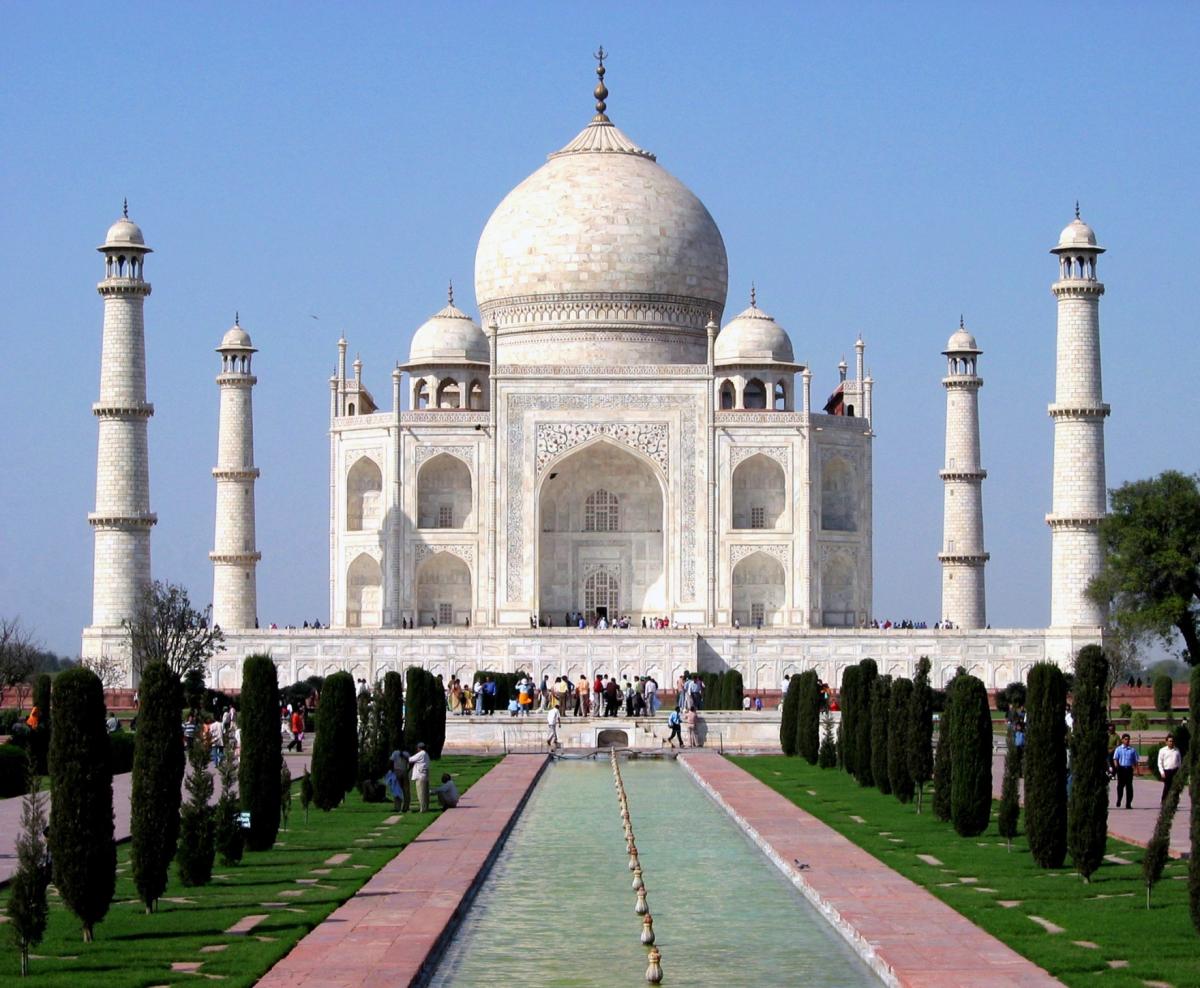 “Indian Gothic”Compare the Taj Mahal (1630-1653) in Agra, India, with The Royal Pavilion (below) 1815-18
British control of India began in 1757, lasted
190 years, and ended in 1947.
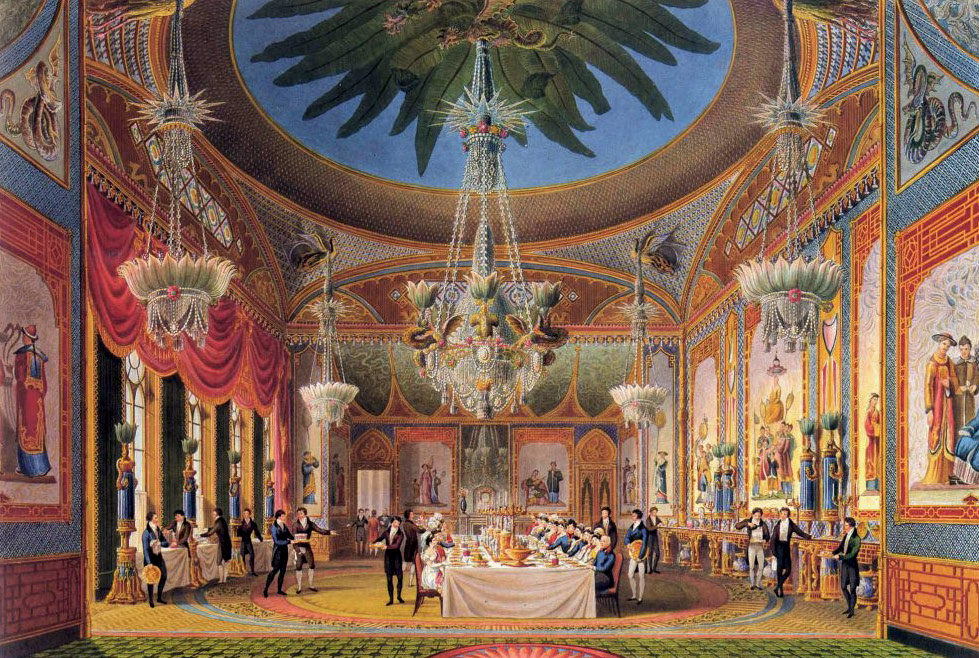 The Banquet Room at the Royal Pavilion in Brighton from John Nash's Views of the Royal Pavilion (1826).  19th Century British Orientalism and Imperialism
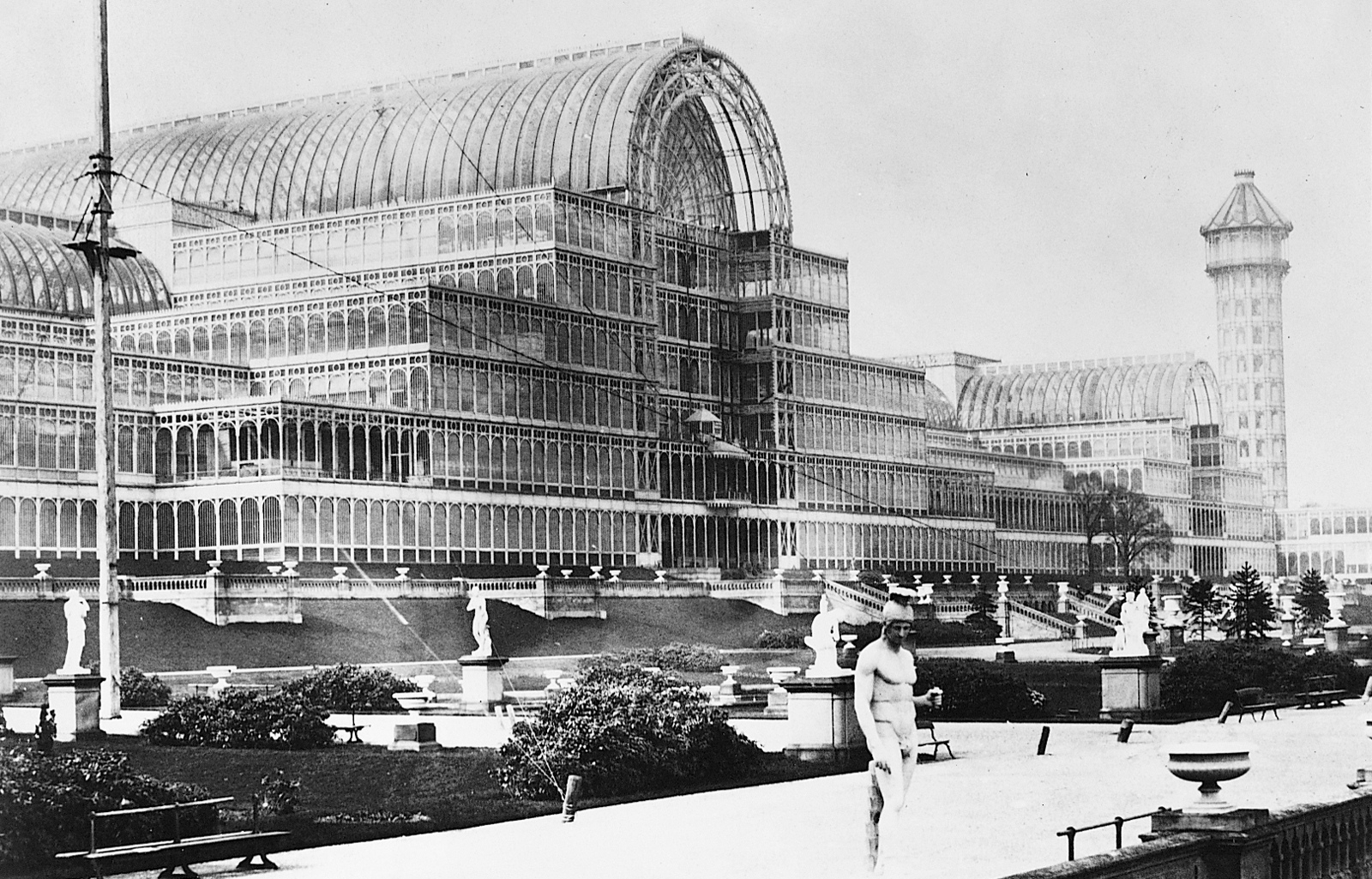 JOSEPH PAXTON (English, 1801-1865) Crystal Palace, London, England, 1850–1851. Photo from Victoria and Albert Museum, London.  Moved in 1852, burned down in 1936.  Marks the beginning of “Modern” architecture
Building The Crystal Palace in six months from prefabricated iron parts
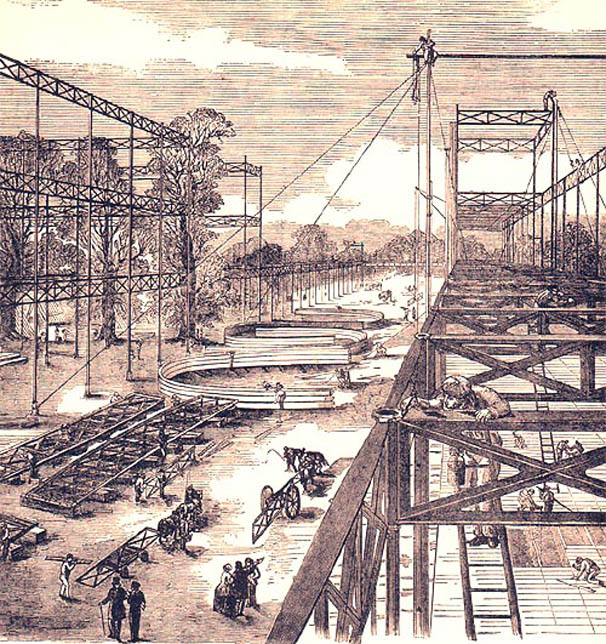 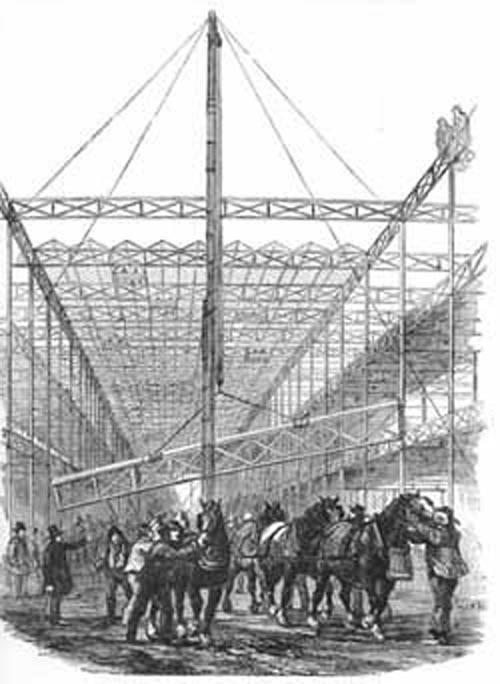 Crystal Palace science & technology exhibits:- Envelope-making Machine
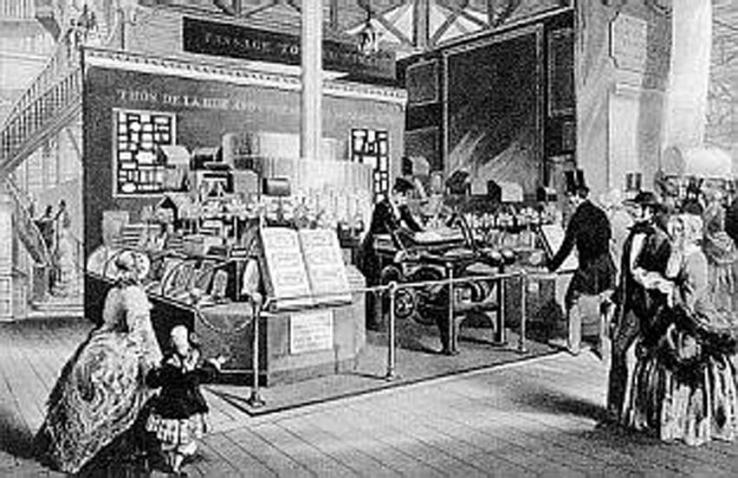 1851 cartoon from Punch, the British satirical magazine, about the exhibition of indigenous peoples from European colonies at the Great Exhibition of 1851 (inside the Crystal Palace)
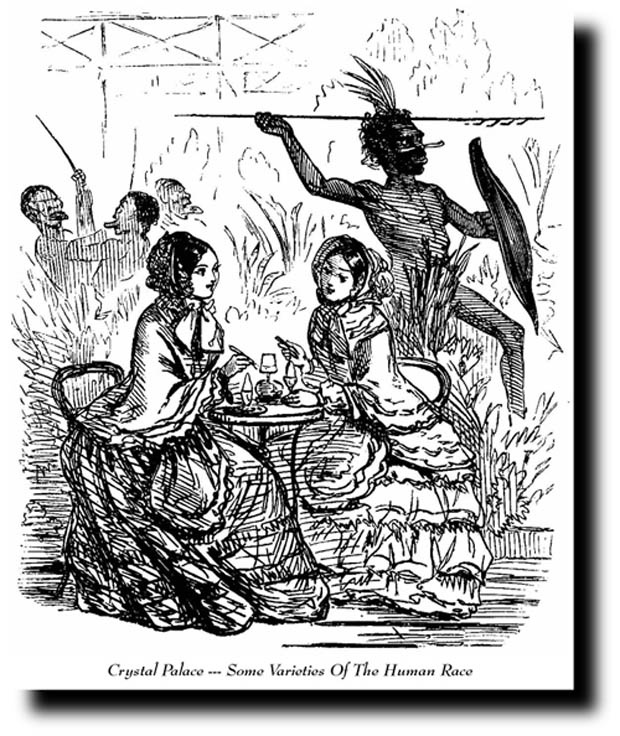 Photography: The New MediumThat Changed Art
Joint Meeting of the Academies of Sciences and Fine Arts in the Institute of France, Paris, August 19, 1839
Before Photography: Western art’s quest for “Realism” leads to the invention of photographyPhotography relies on two scientific principles :1) A principle of optics on which the Camera Obscura is based 2) Principle of chemistry, that certain combinations of elements, especially silver halides, turn dark when exposed to light (rather than heat or exposure to air) was demonstrated in 1717 by Johann Heinrich Schulze, professor of anatomy at the University of Altdorf
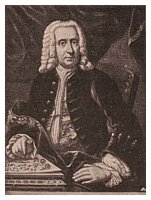 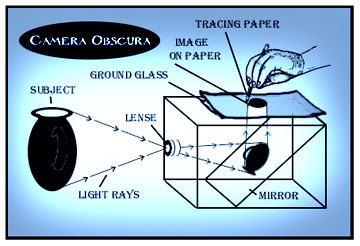 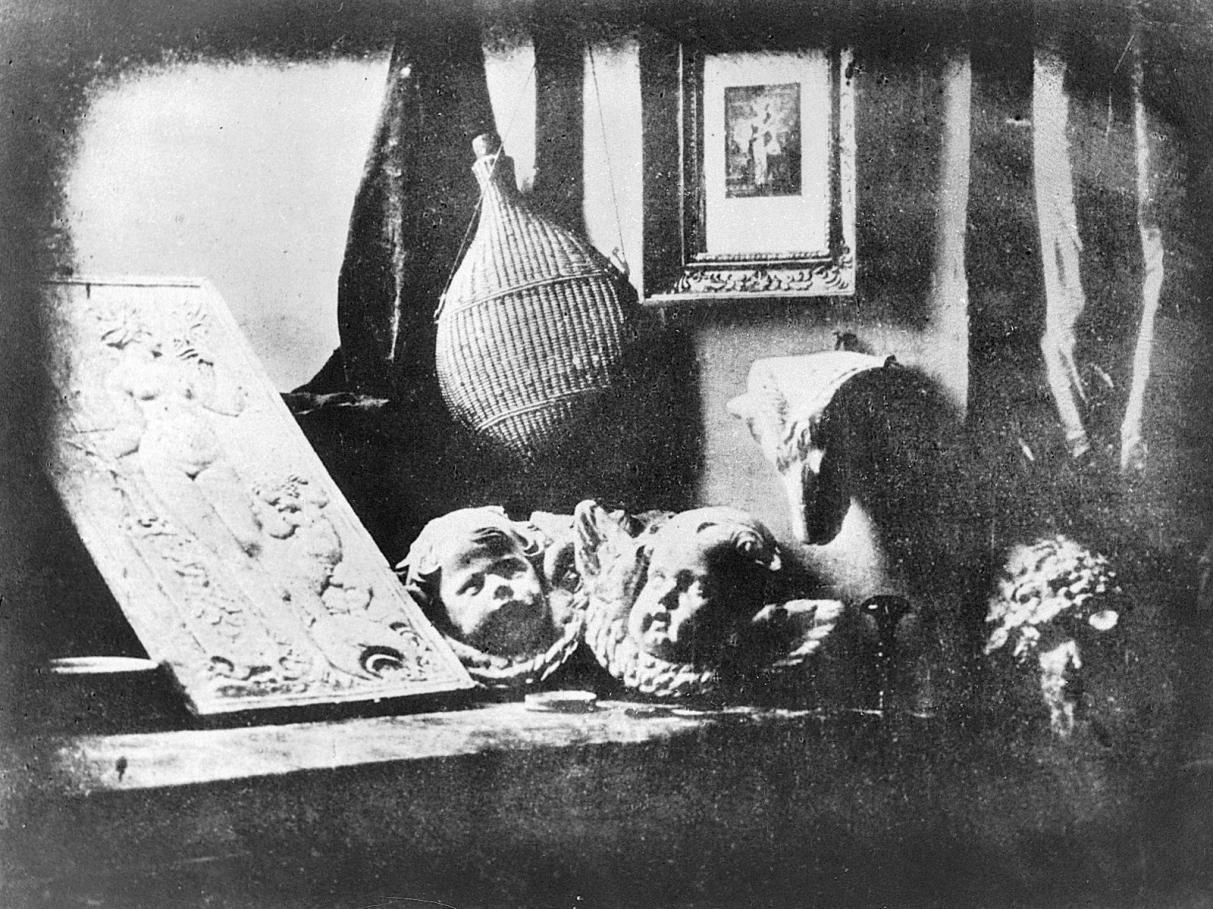 LOUIS-JACQUES-MANDÉ DAGUERRE (French, 1787-1851), Still Life in Studio, 1837. Daguerreotype. Collection Société Française de Photographie, Paris.  A daguerreotype cannot be reproduced.  It is a unique image on metal plate.
William Henry Fox Talbot, The Open Door, calotype, 1843 one of 24 images in the first book illustrated by photographs, The Pencil of Nature“Calotype” was derived from the Greek kallos, “beauty”
The calotype is the prototype of photography as we know it because it 
produced a paper “negative” that could be reproduced.
Photography and painting have had an incalculable influence on each other.
Eugène Delacroix, Odalisque,  1855.  Oil on wood, 
and photographic study
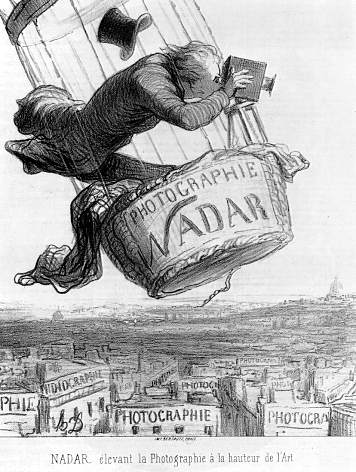 Honoré Daumier, Nadar Elevating Photography to the Heights of Art, 1862, lithograph commemorating a court decision acknowledging photography as an art form protected by copyright law.
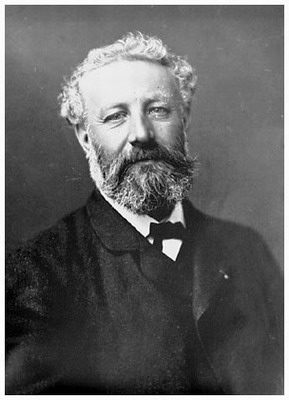 NADAR (pseudonym of Gaspard-Félix Tournachon, 1820-1910, French photographer, caricaturist, journalist, novelist, and balloonist. Portrait of Jules Verne, n.d., pioneer science fiction novelist.  Journey To The Center Of The Earth (1864), Twenty Thousand Leagues Under The Sea (1870), and Around the World in Eighty Days (1873).
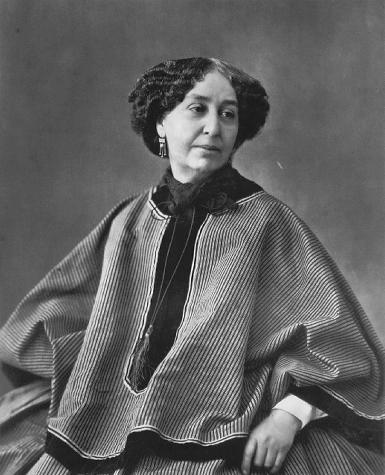 NADAR, Portrait of Georges Sand, 1877
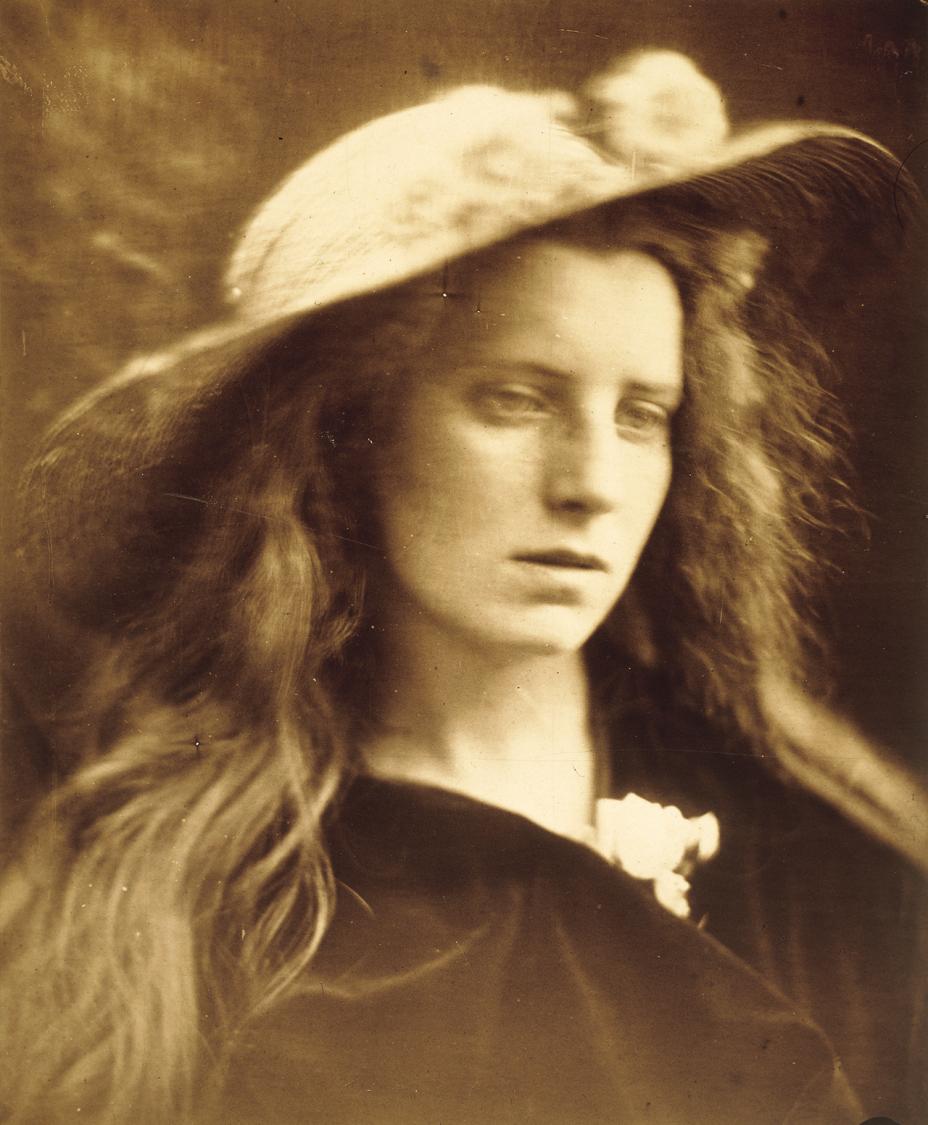 JULIA MARGARET CAMERON (English, 1815-1879), Ophelia, Study no. 2, 1867. Albumen print, 1' 11" x 10 2/3". wet-plate technology, a process invented in 1851
Brady’s “Outfit for War”1862: Brady's team used the collodion process. The limitations of equipment and materials prevented any action shots, but the photographers brought back some seven thousand pictures portraying the realities of war.
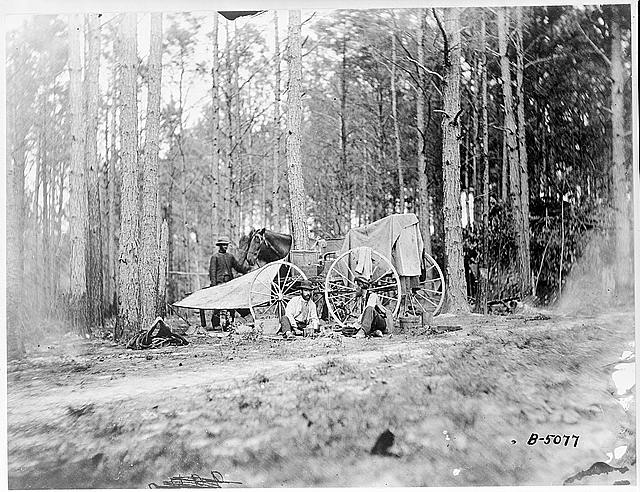 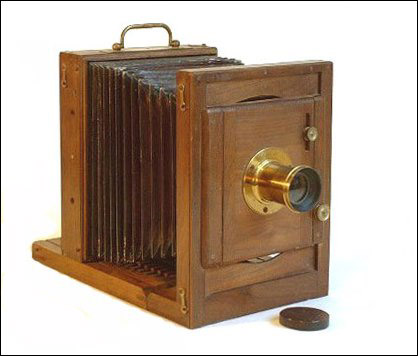 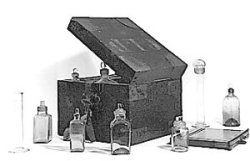 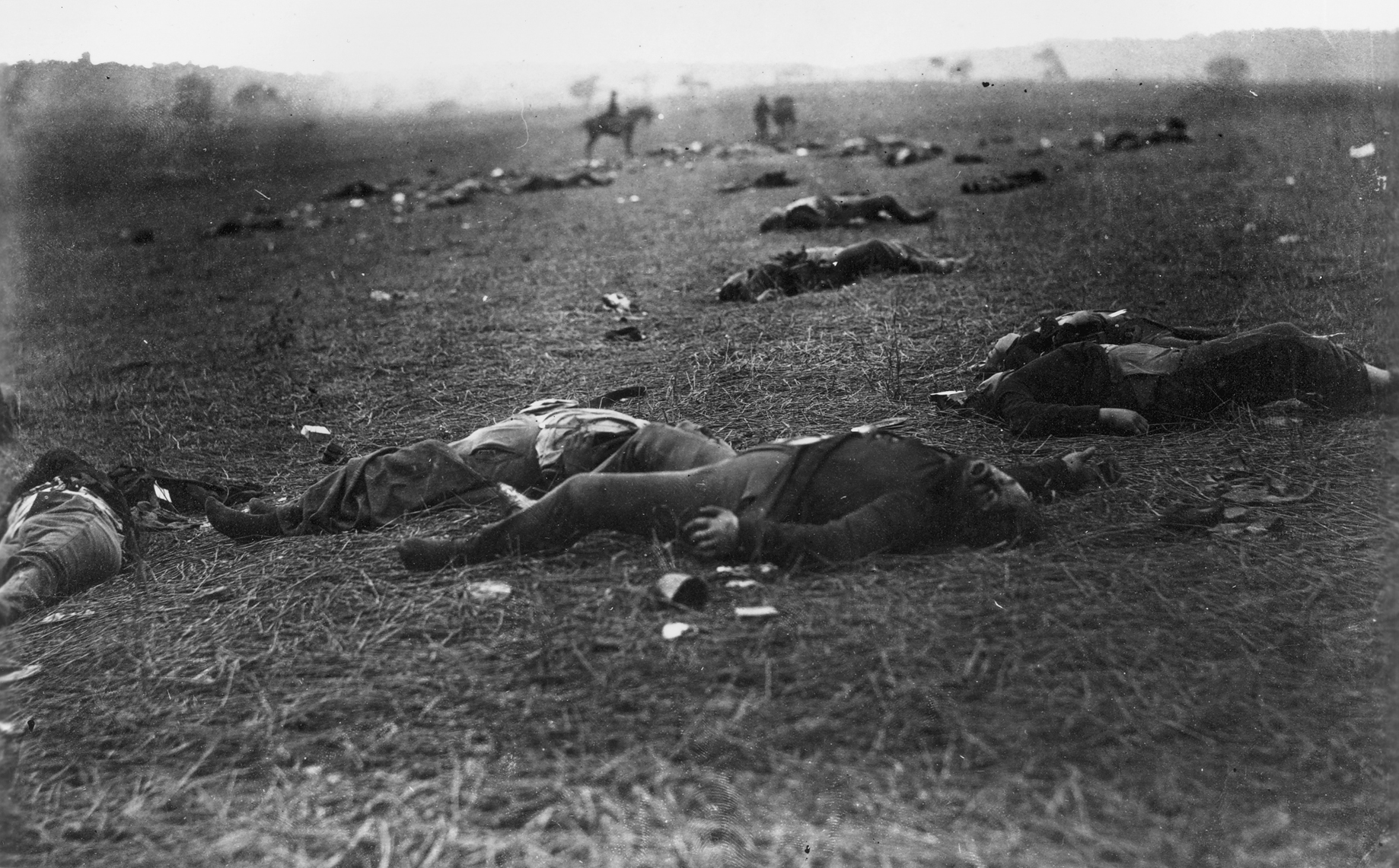 TIMOTHY O’SULLIVAN (U.S., 1840-1882), A Harvest of Death, Gettysburg, Pennsylvania, July 1863. Collodion (wet-plate) process.  O’Sullivan belonged to Matthew Brady’s team of Civil War photographers.
Compare representations of war:(top) Emmanuel Leutze, George Washington Crossing the Delaware, 1851(bottom) Timothy O’Sullivan, Dead Soldier, 1863
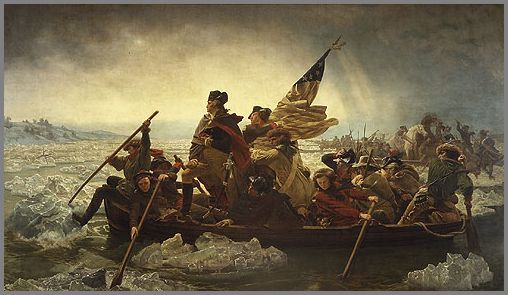 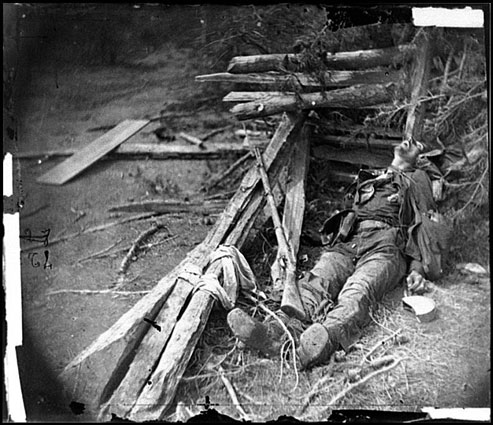 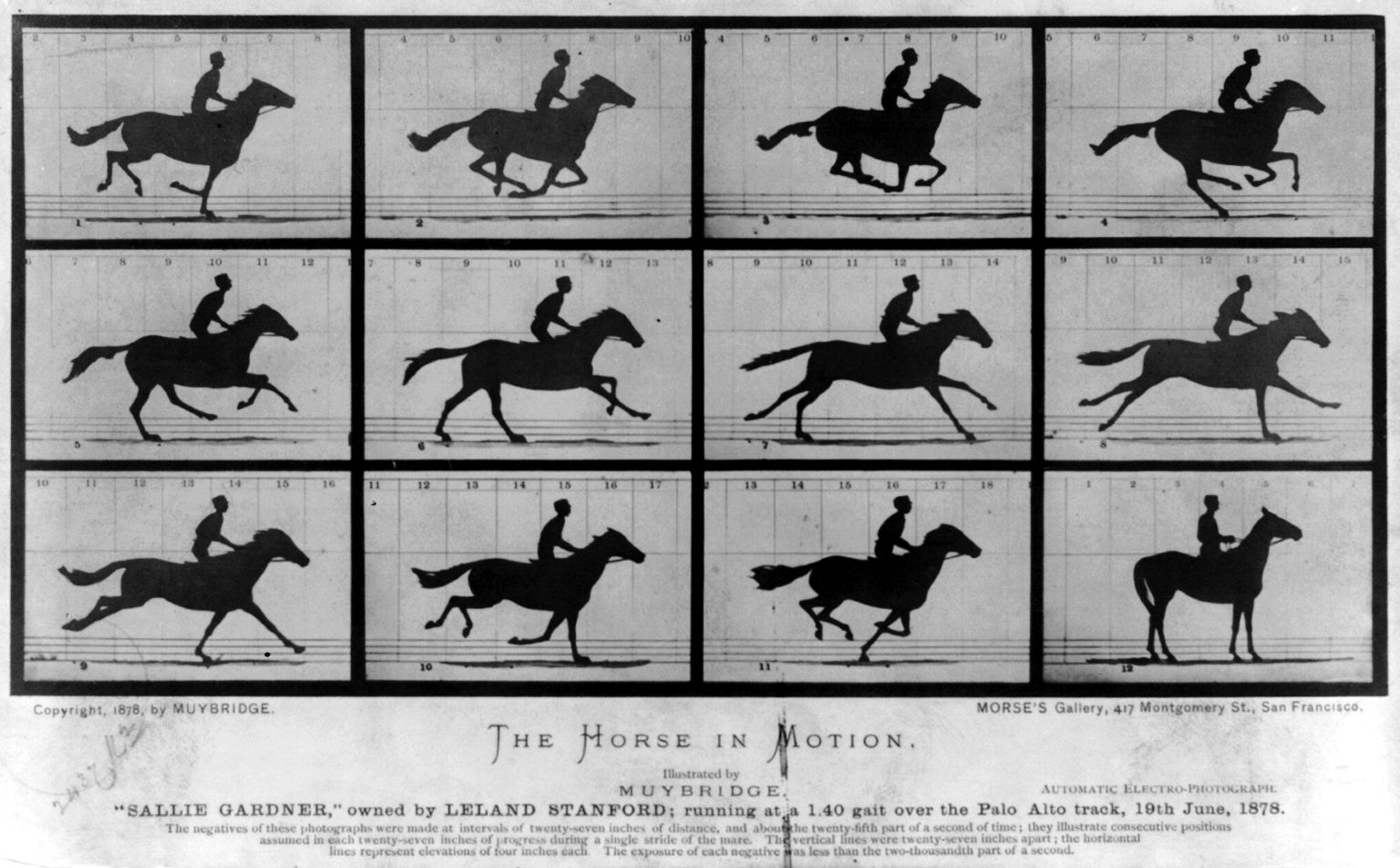 Eadweard Muybridge (English, 1830-1904)  Horse Galloping, 1878. Muybridge is known primarily for his early use of multiple cameras to capture motion, and his zoopraxiscope, a device for projecting motion pictures that pre-dated the celluloid film strip still used today. http://upload.wikimedia.org/wikipedia/commons/d/dd/Muybridge_race_horse_animated.gif
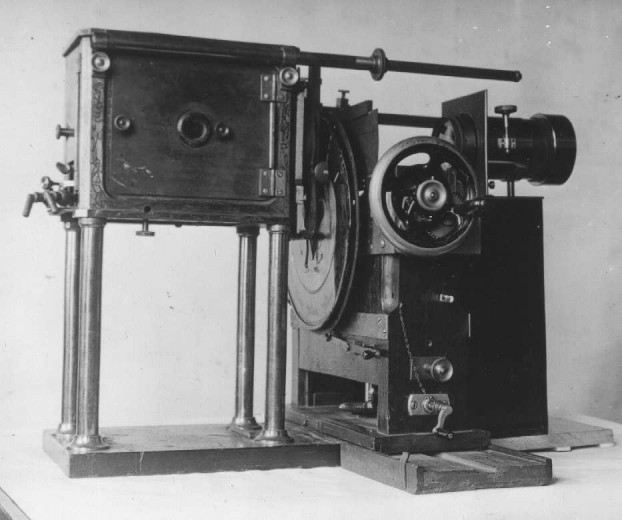 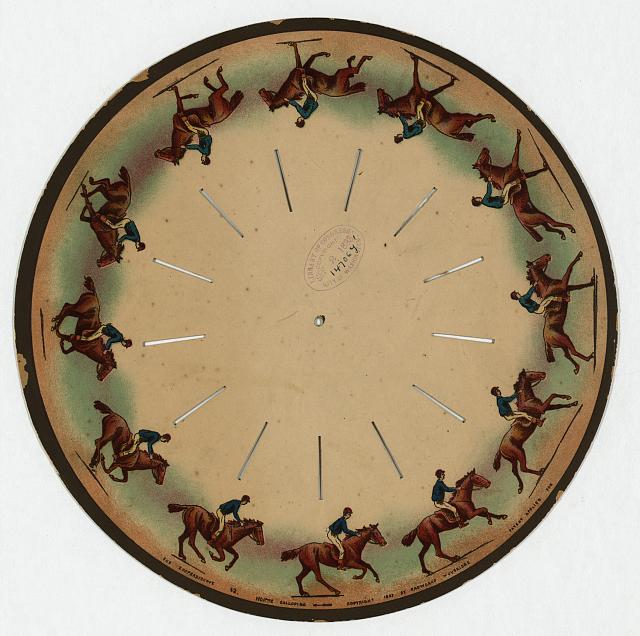 Eadweard Muybridge, Zoopraxiscope (“wheel of life”), 1879.  First machine patented in the U.S. to show moving pictures.